ШКОЛЬНАЯ ВЫСТАВКА МОДЕЛЕЙ БОЕВОЙ ТЕХНИКИ ВТОРОЙ МИРОВОЙ ВОЙНЫ
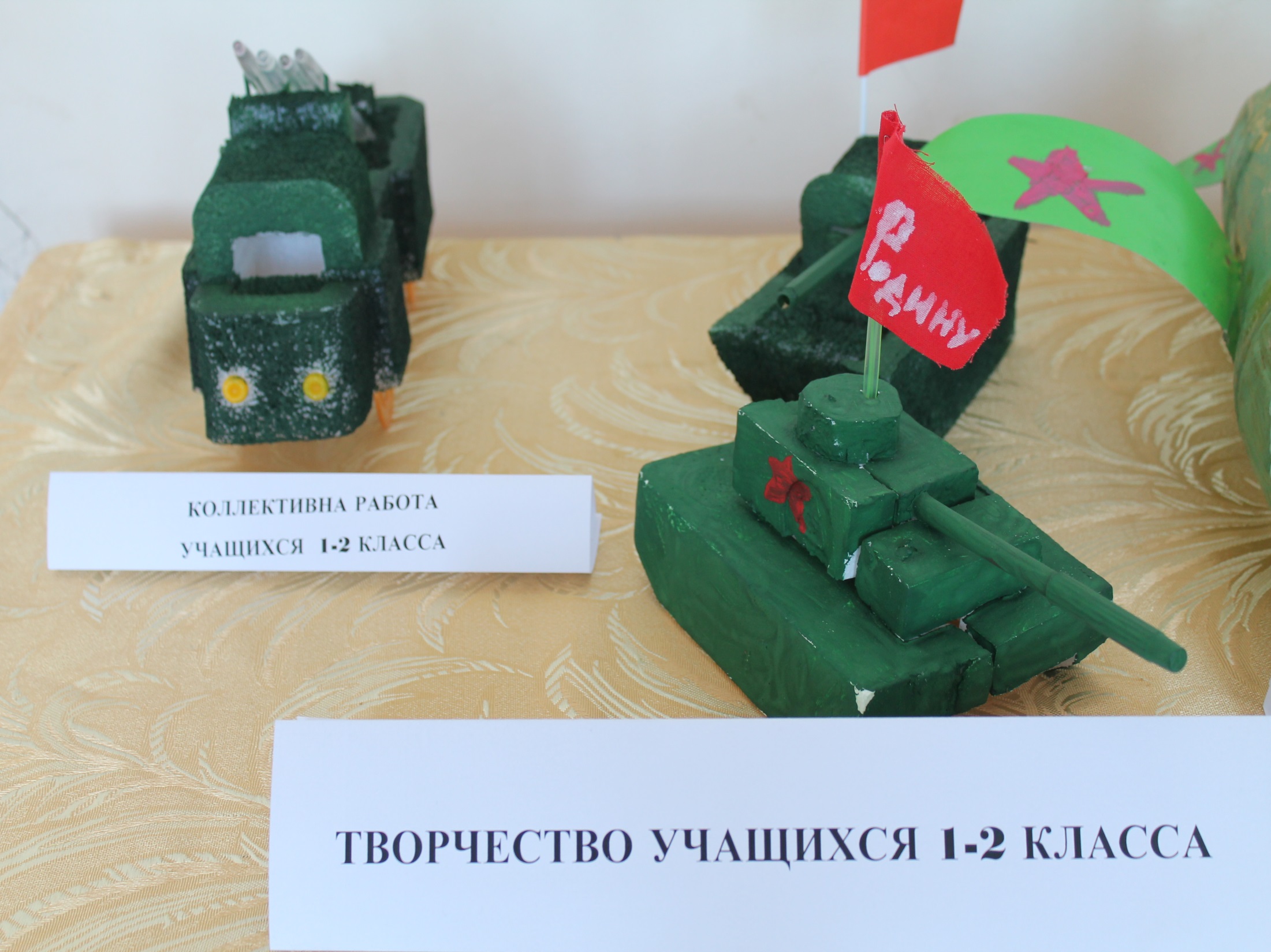 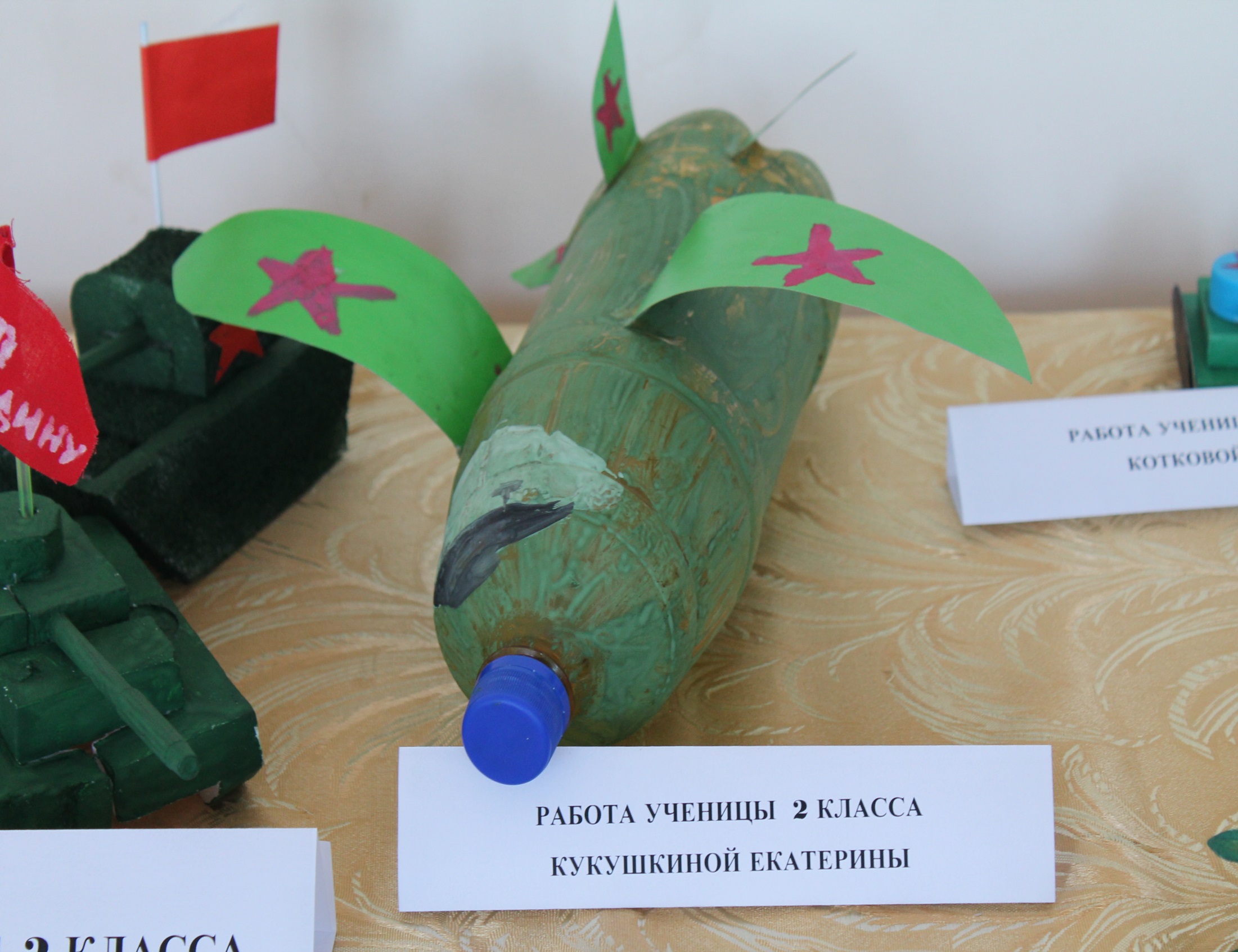 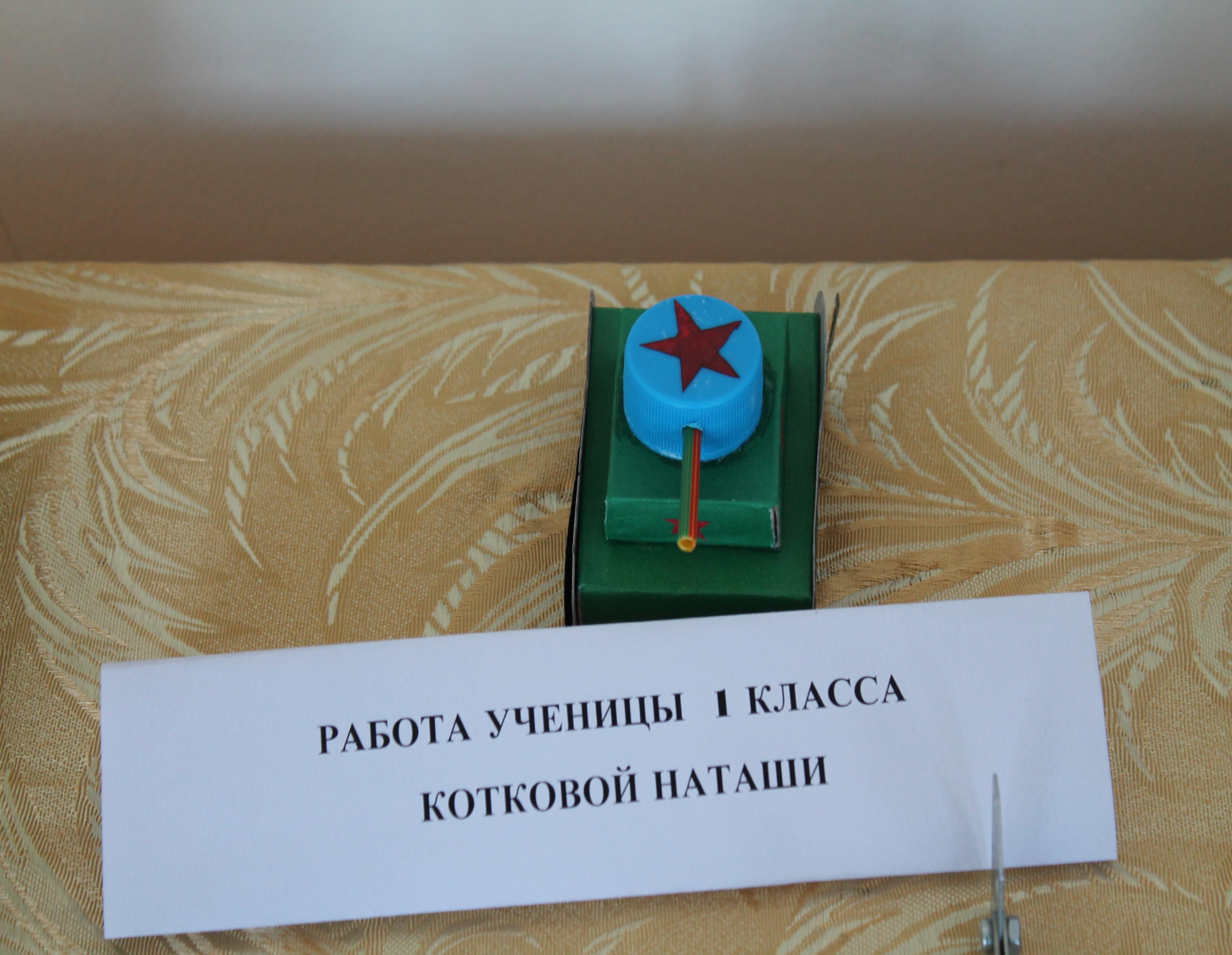 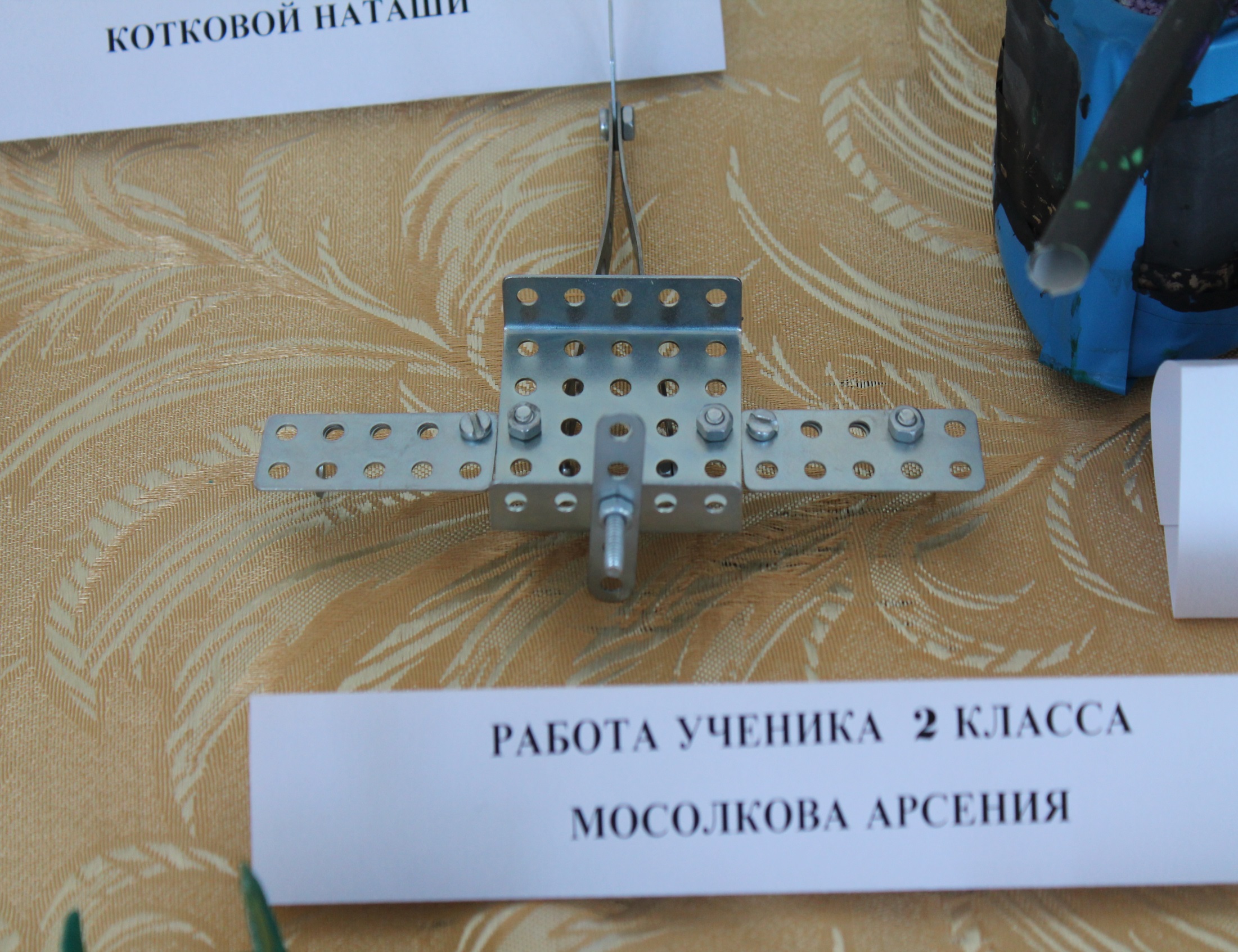 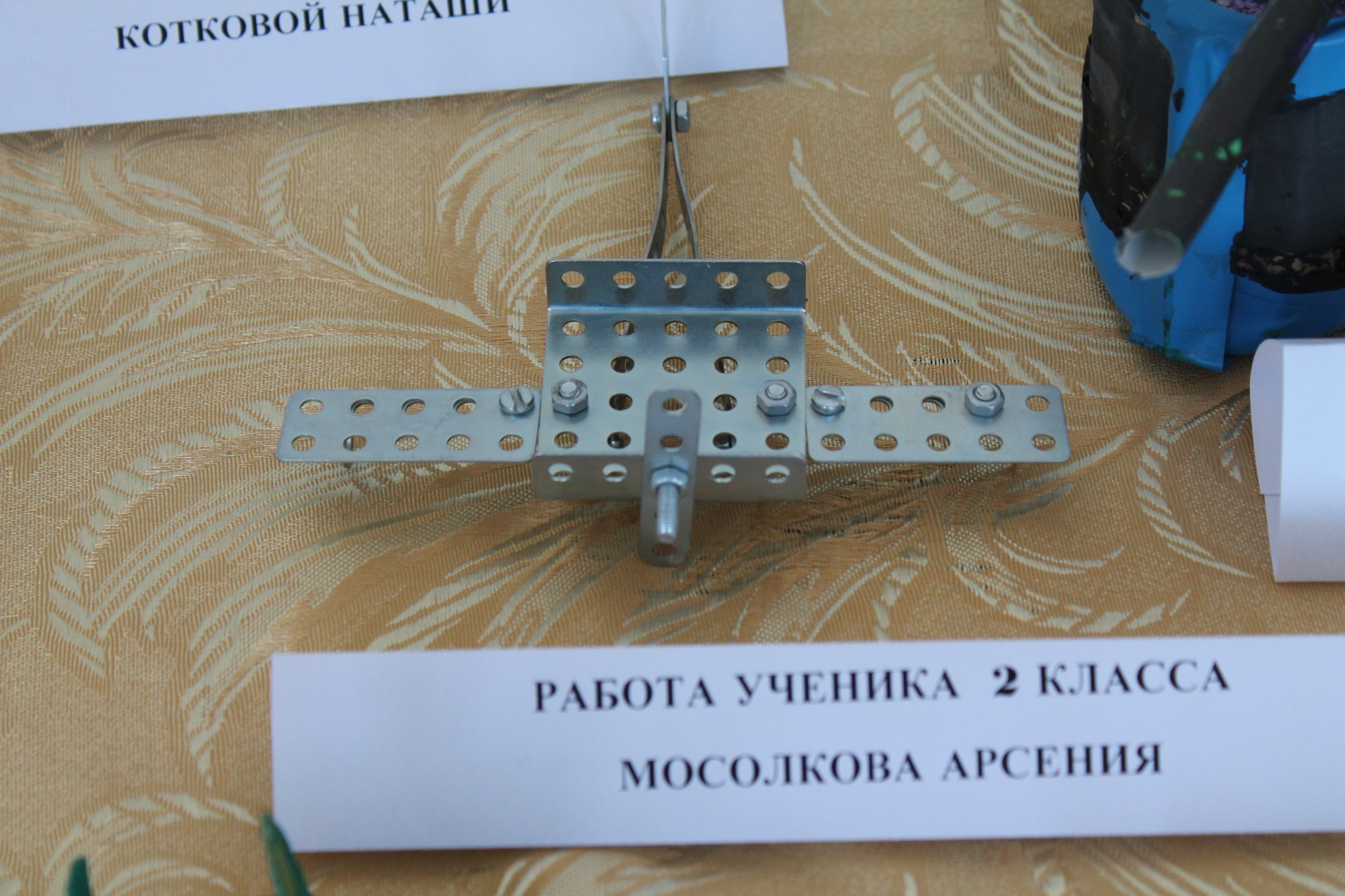 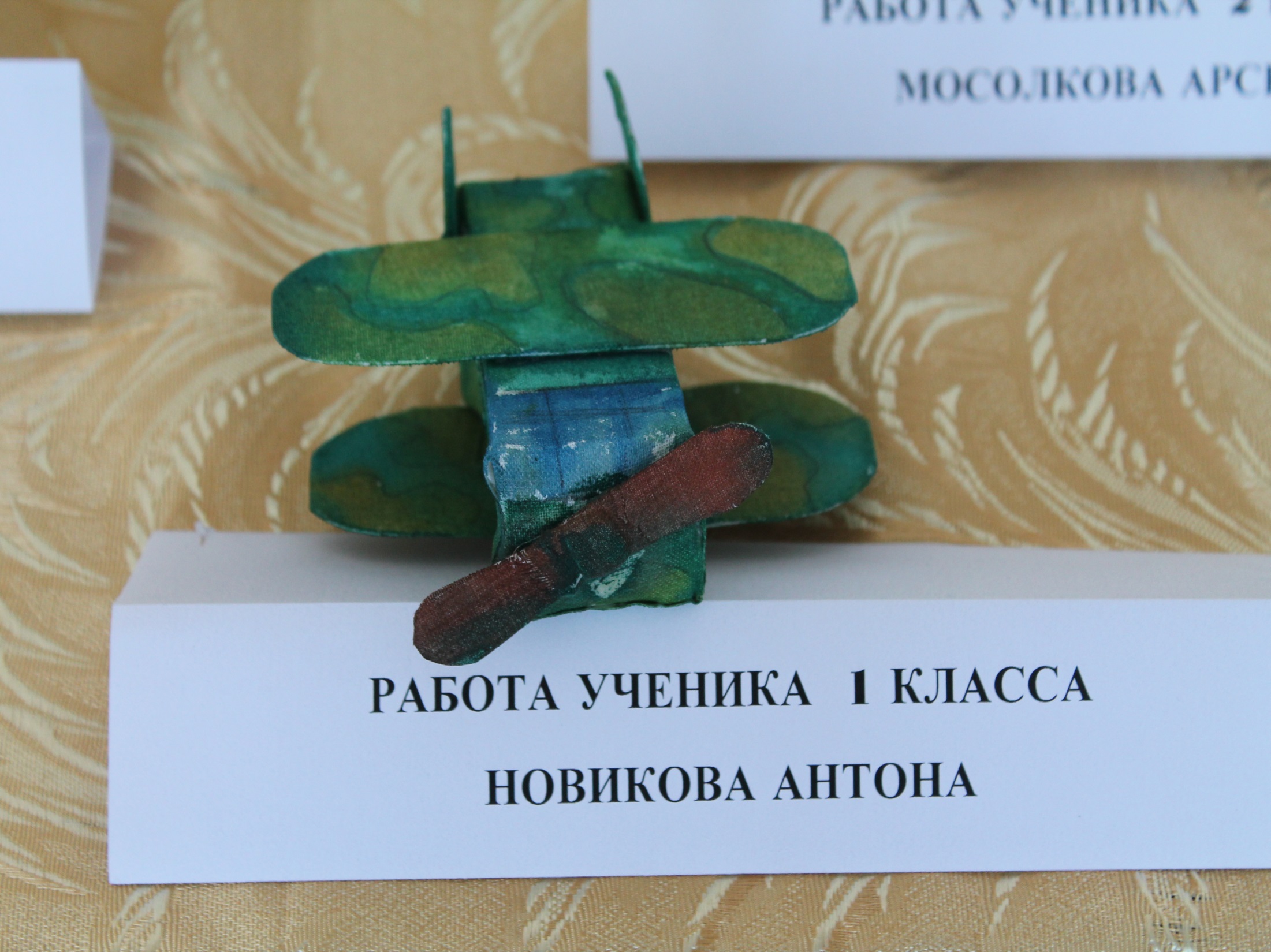 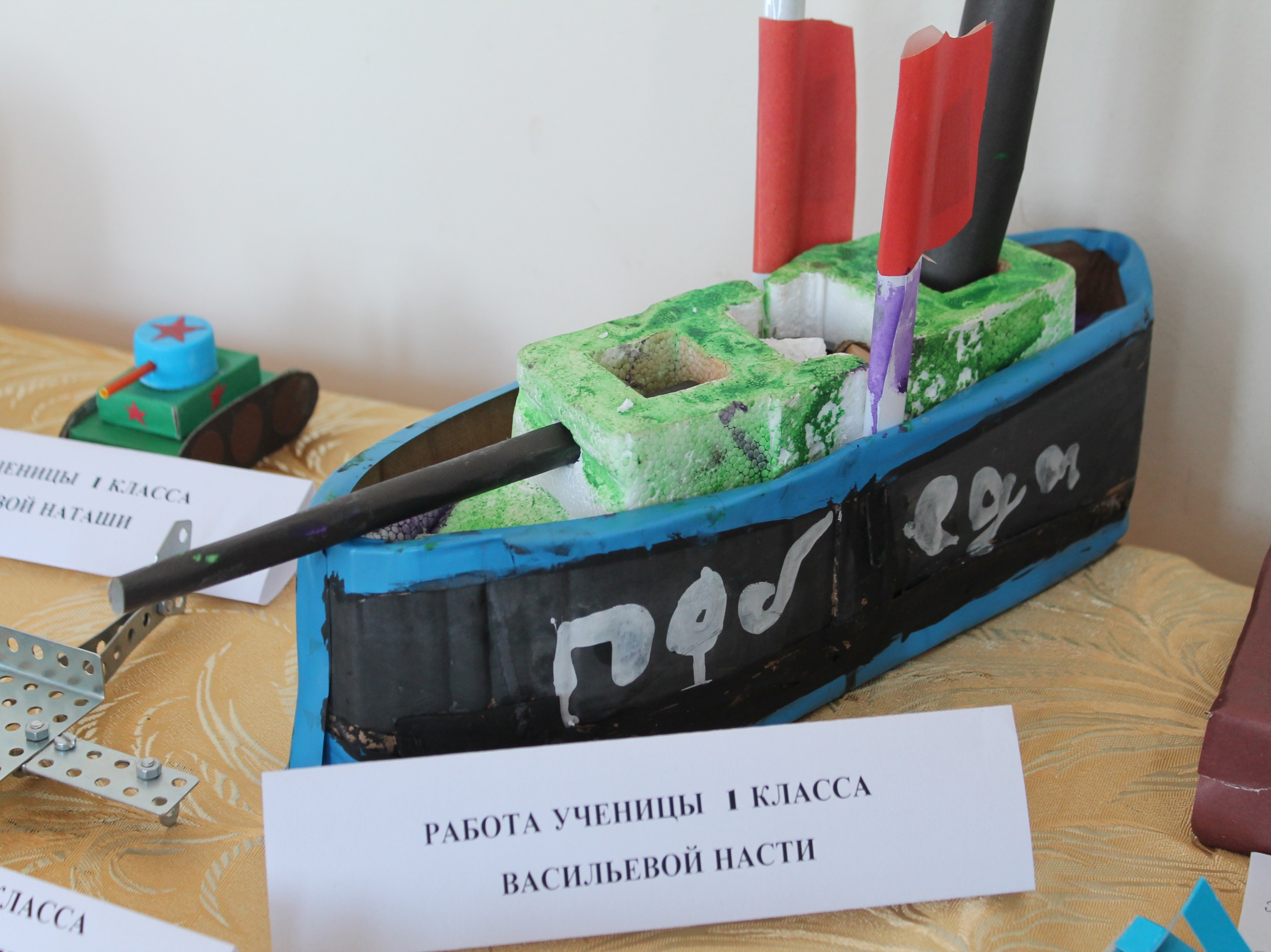 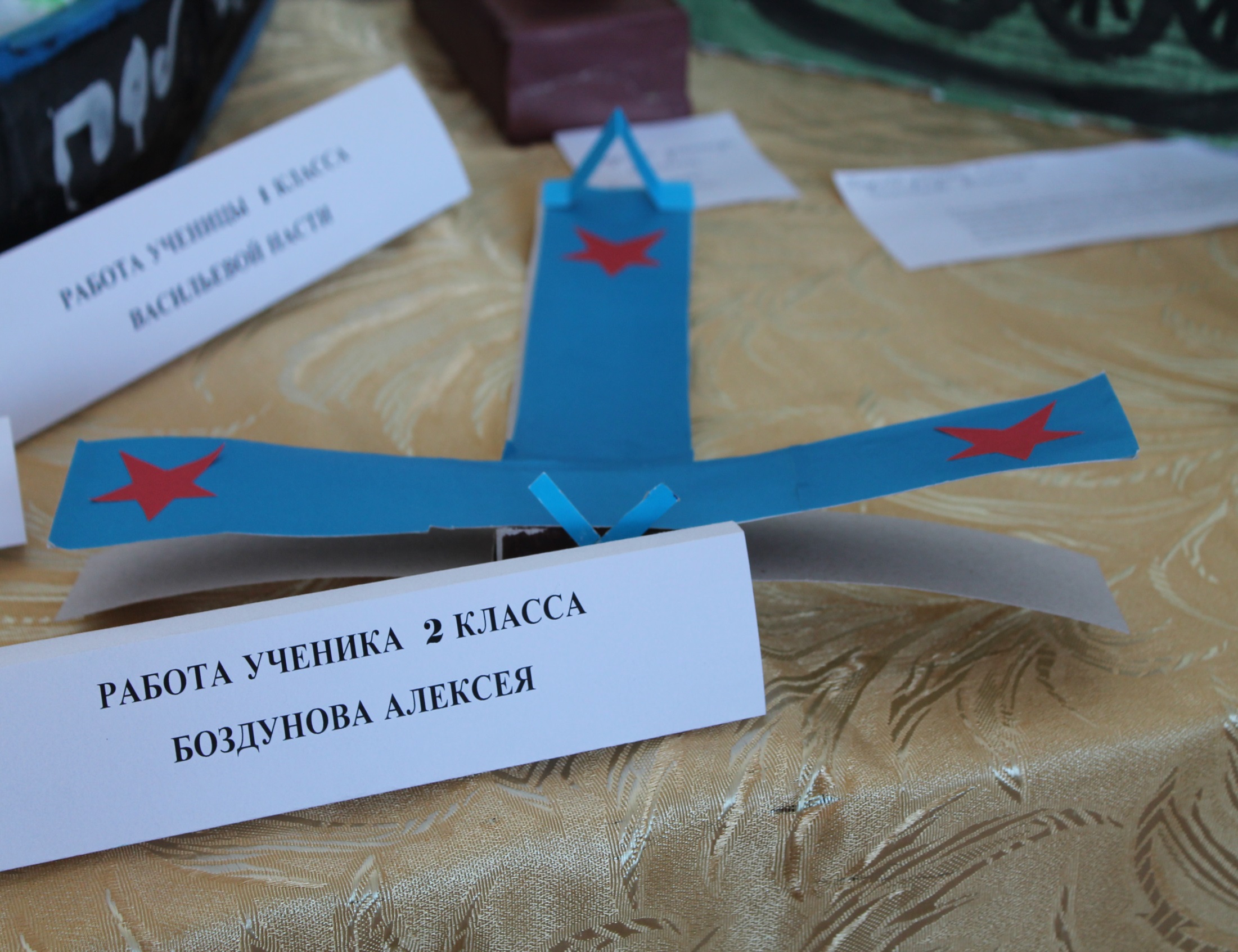 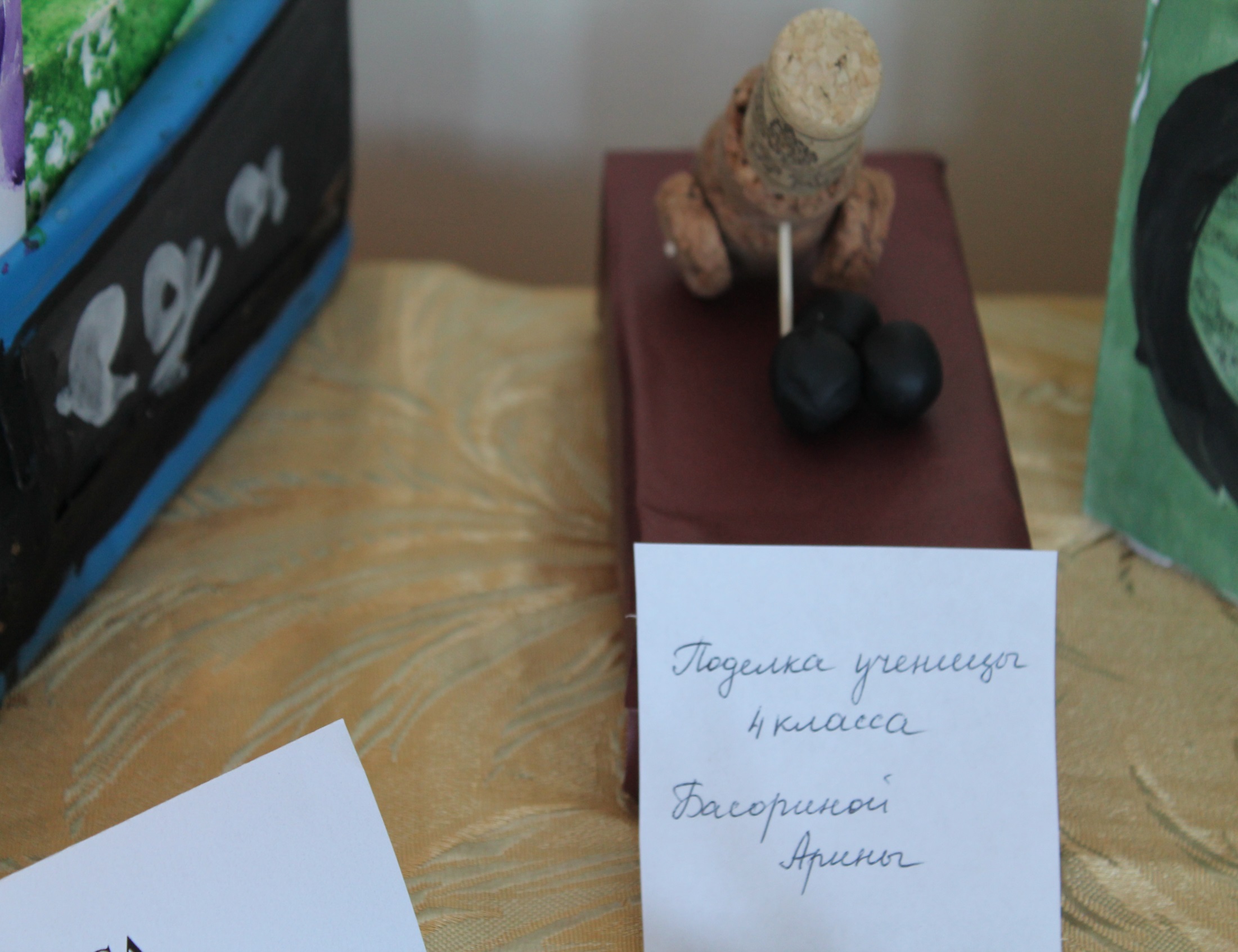 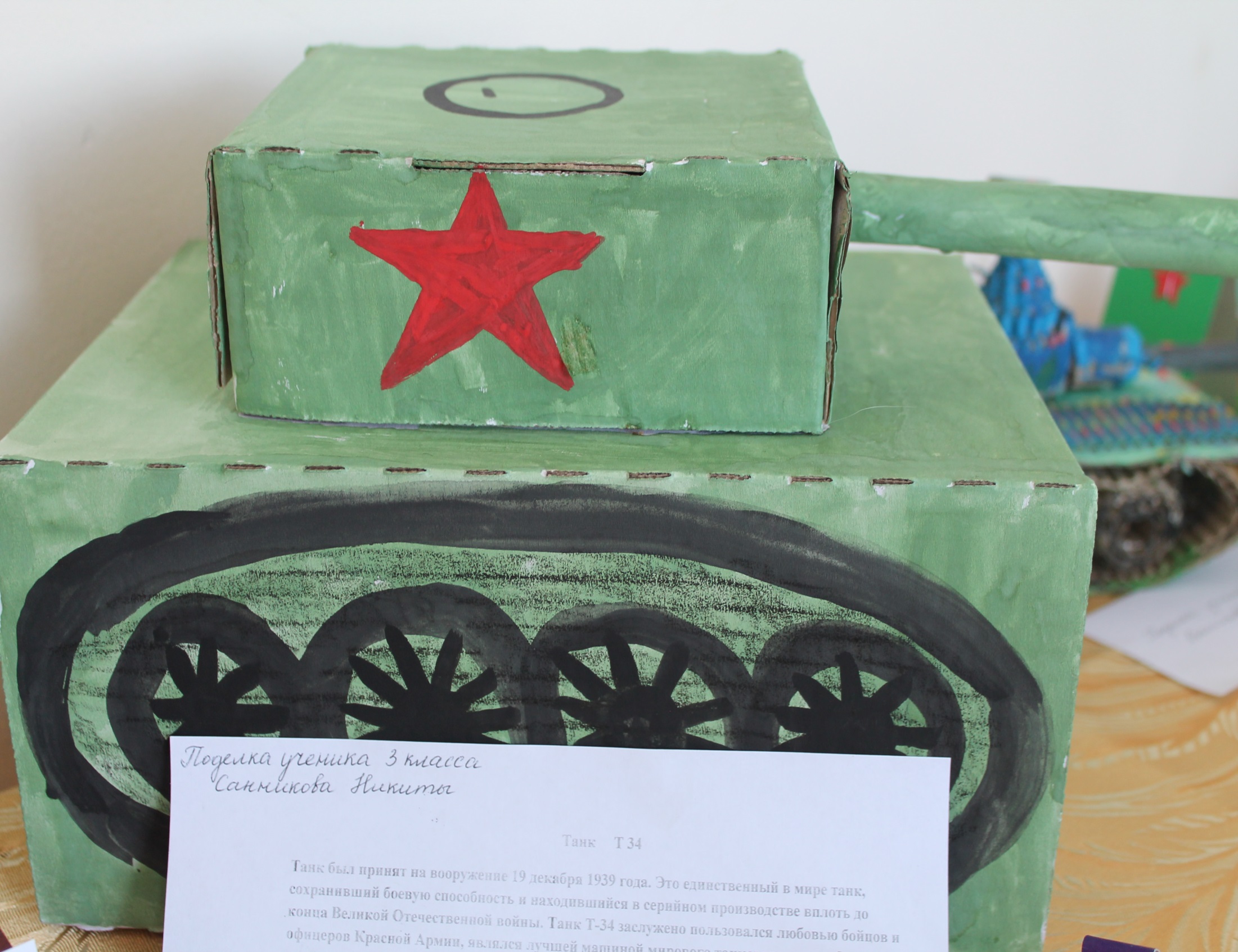 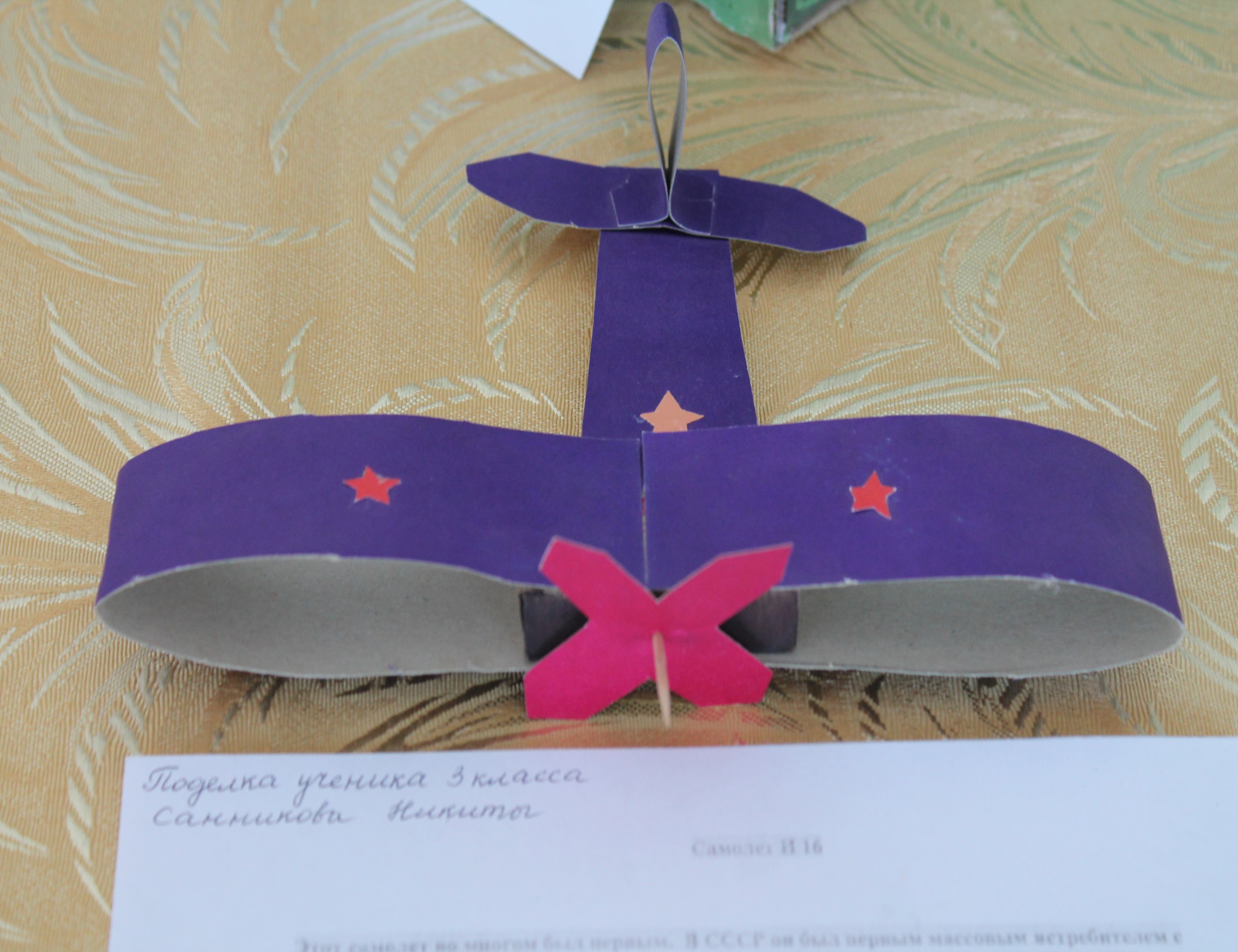 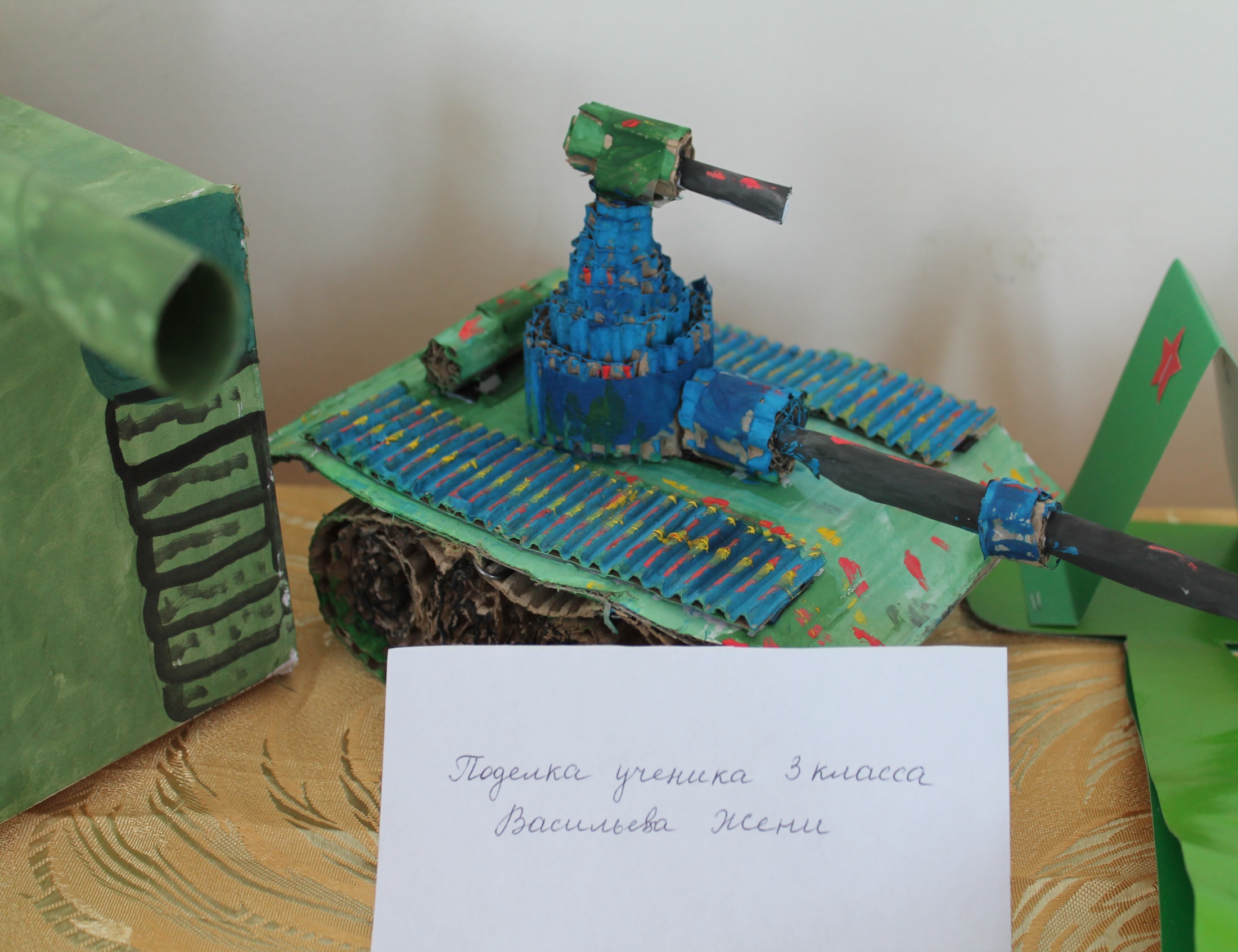 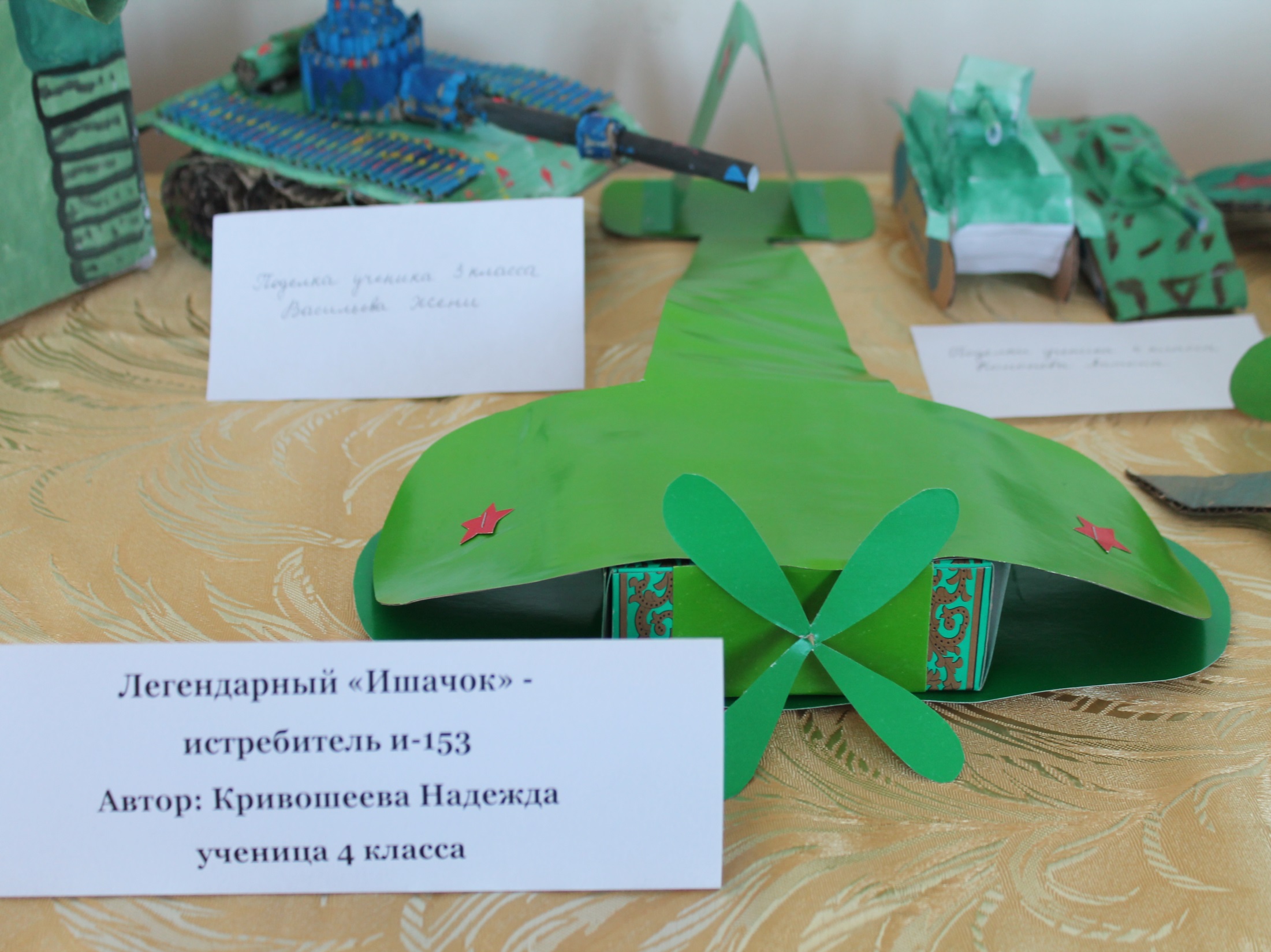 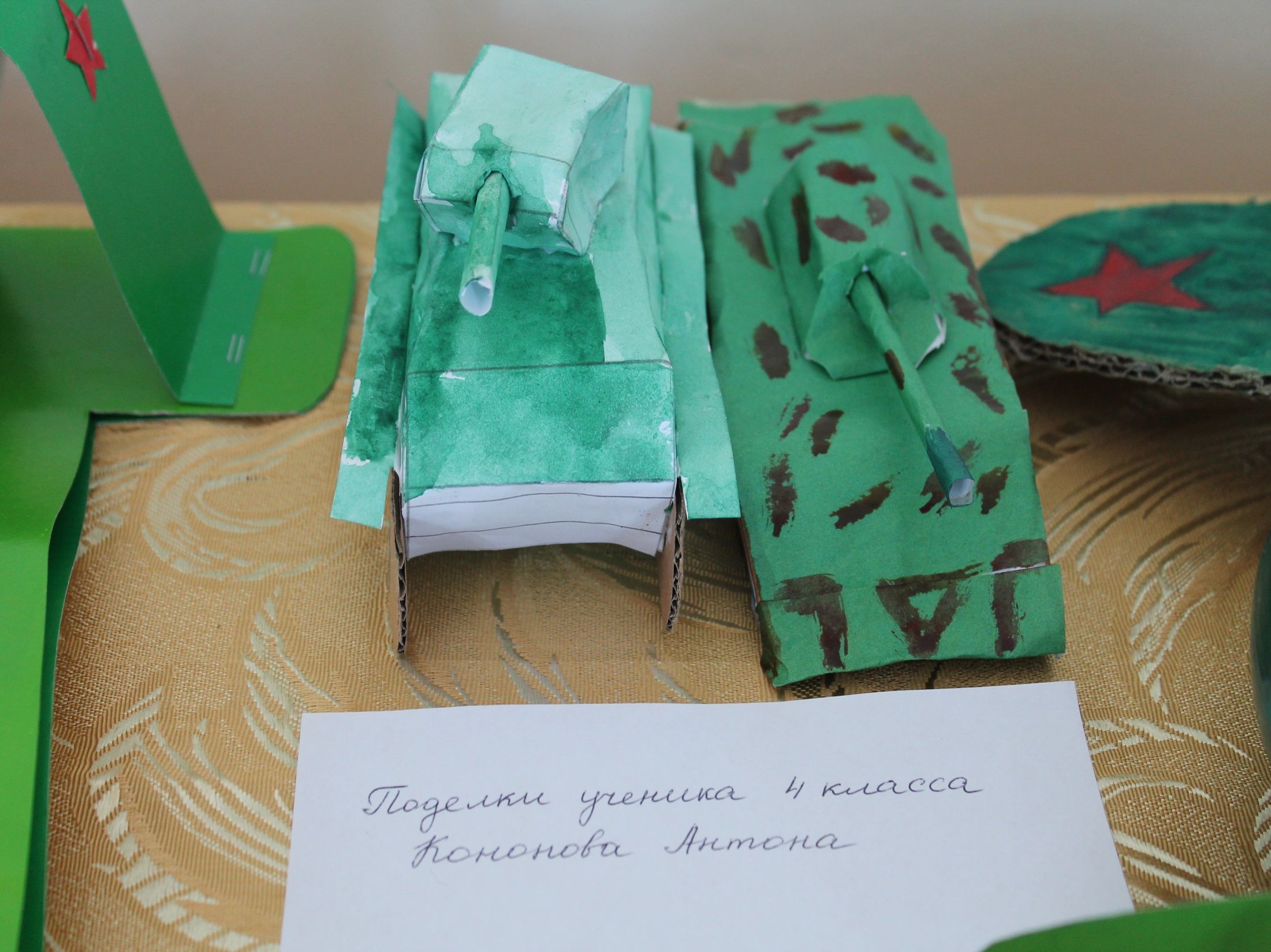 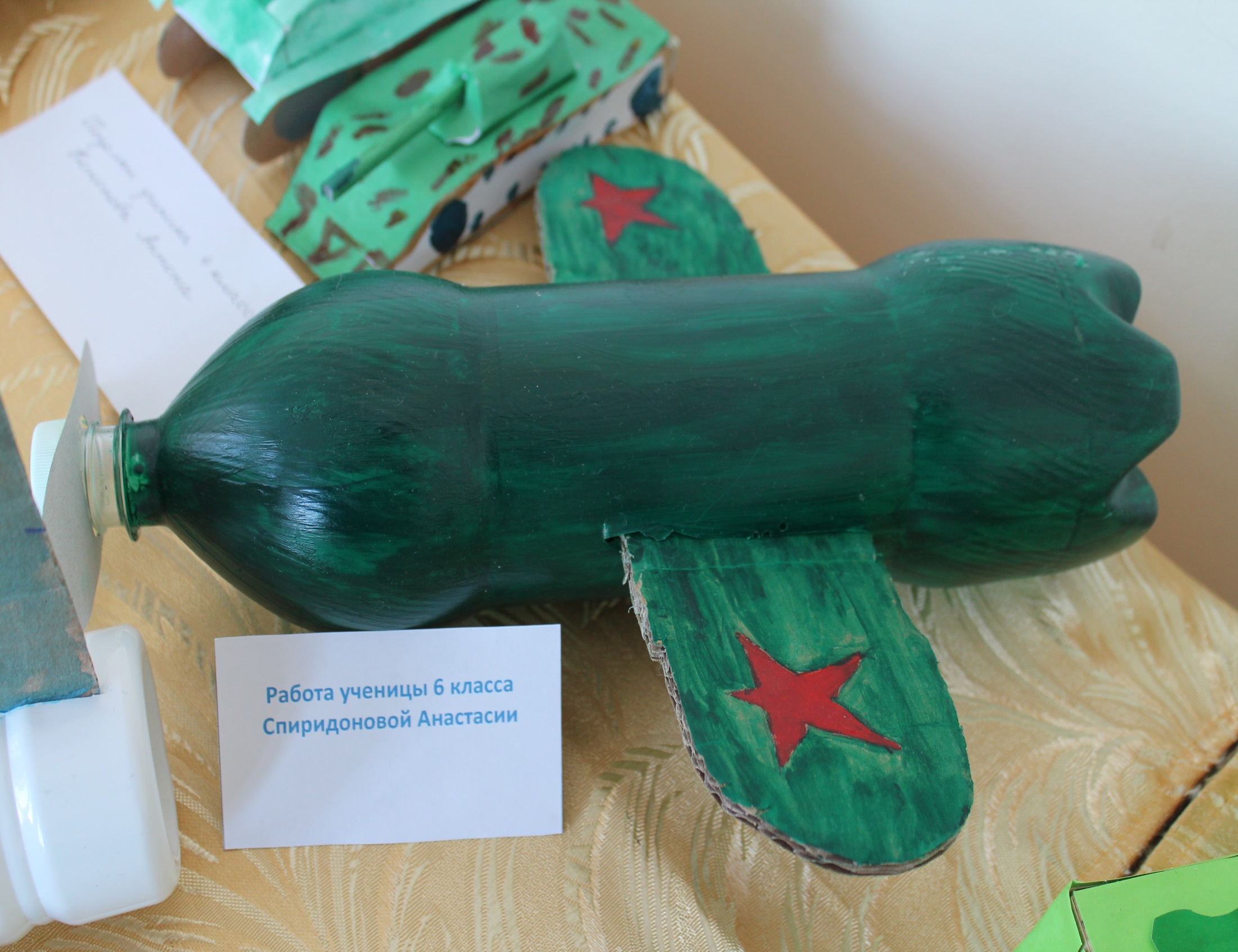 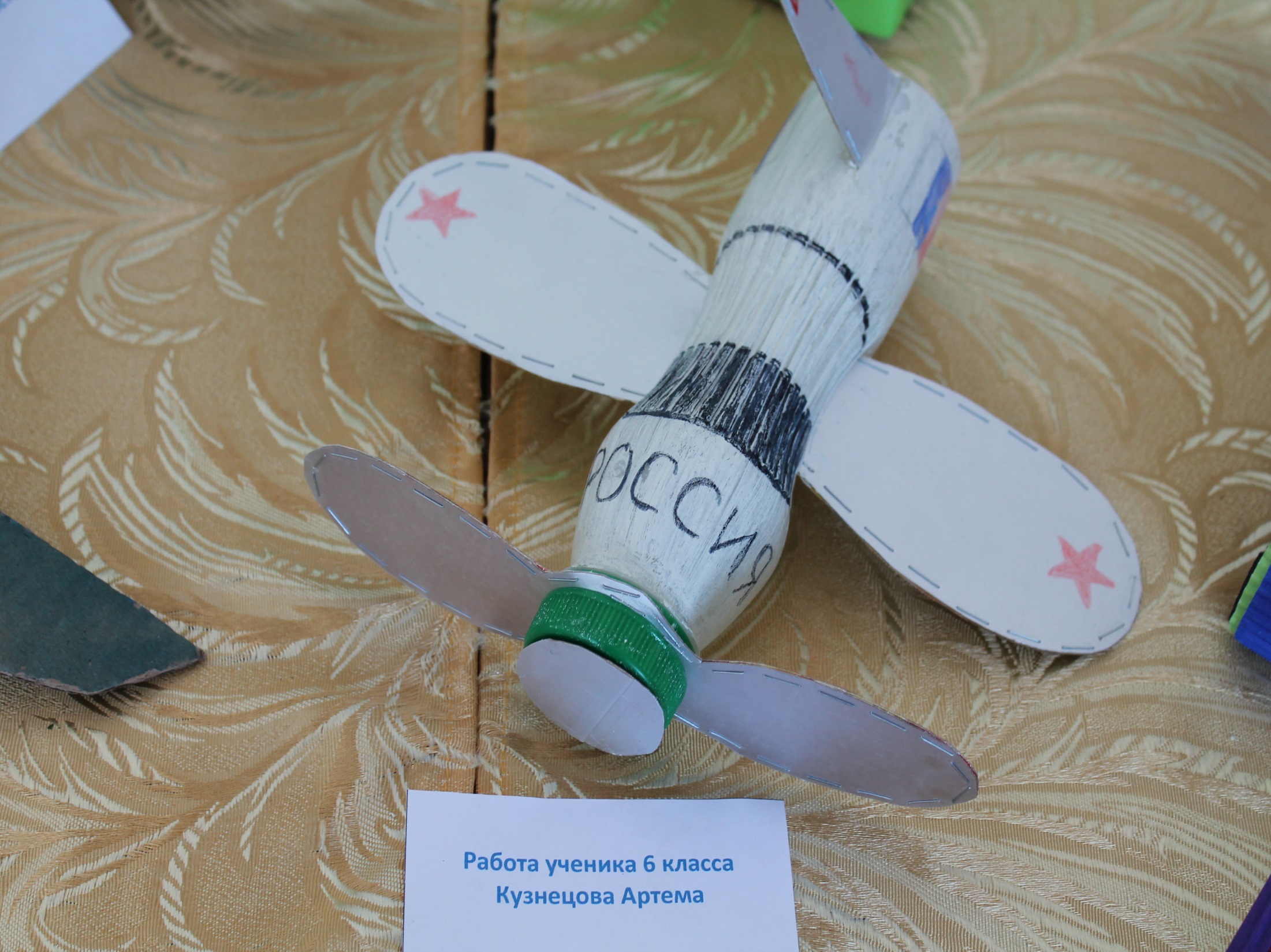 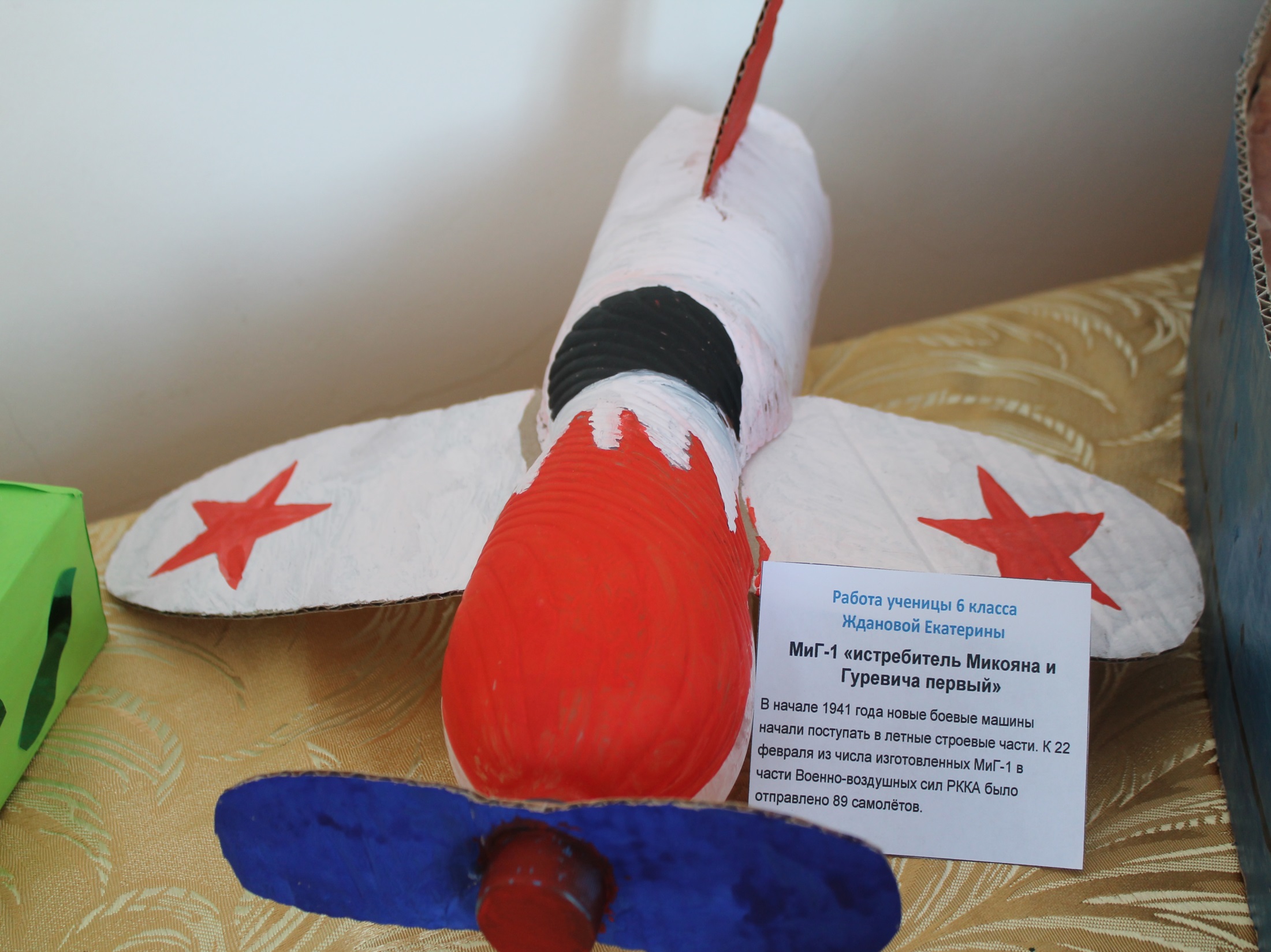 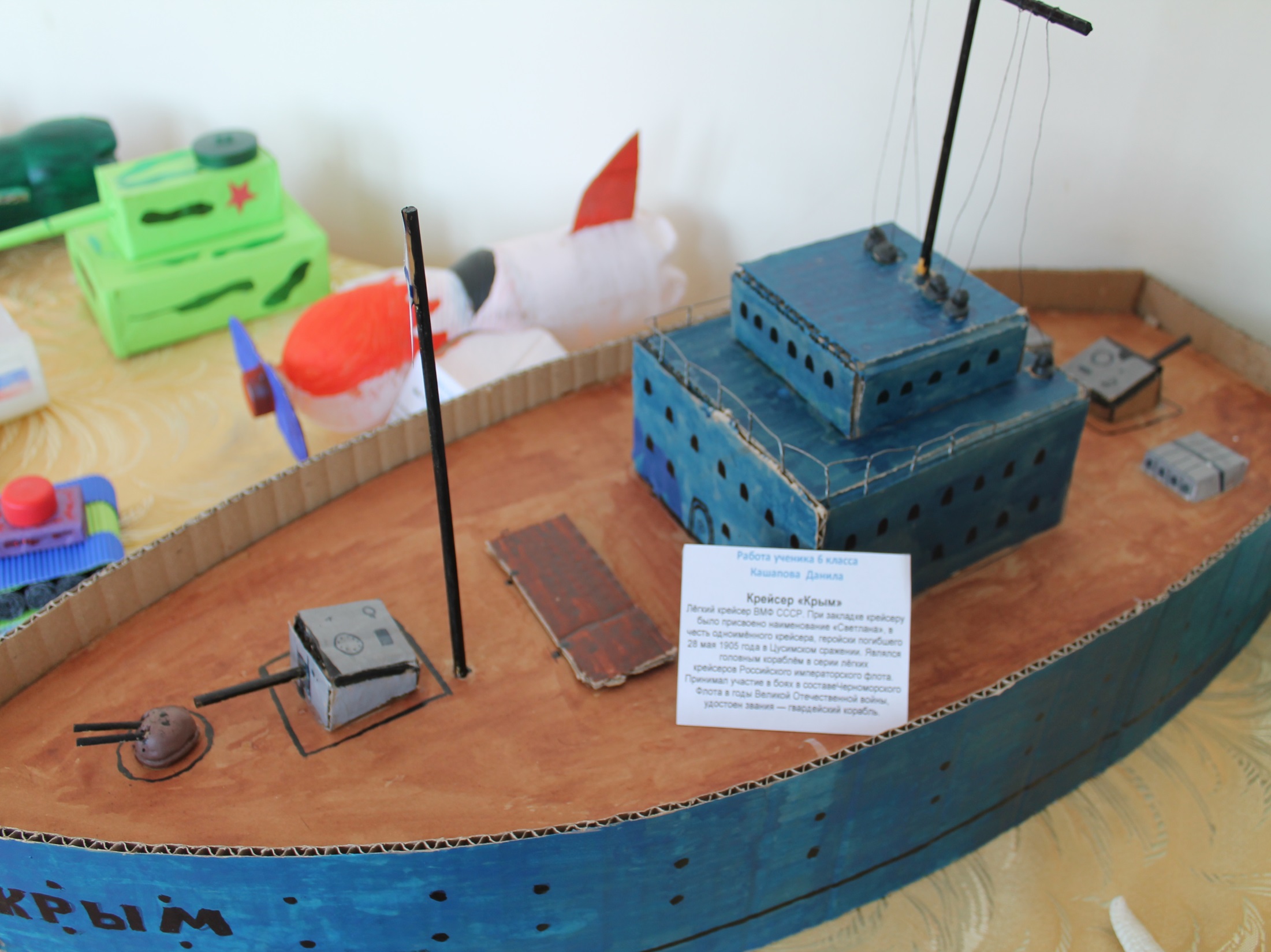 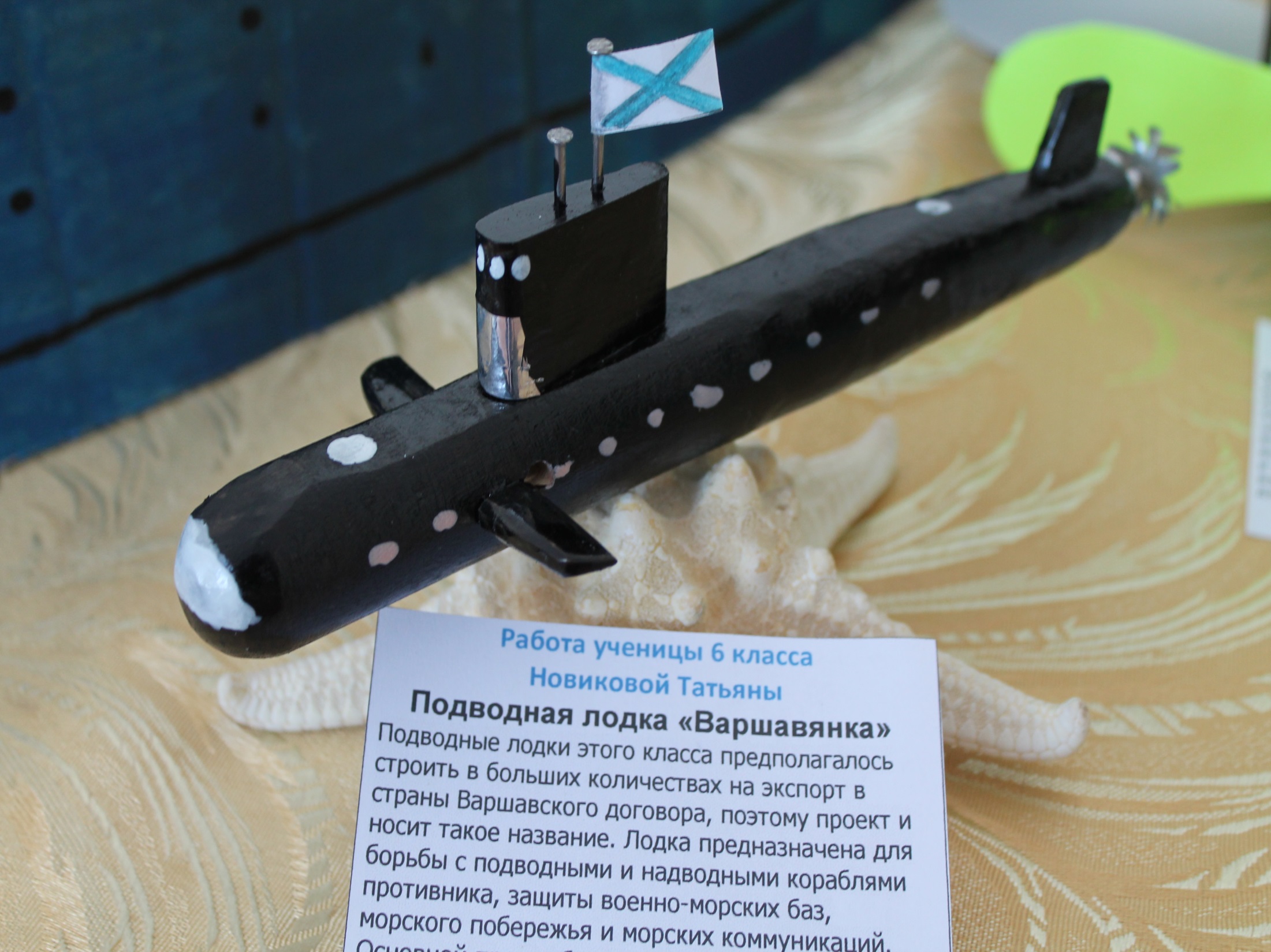 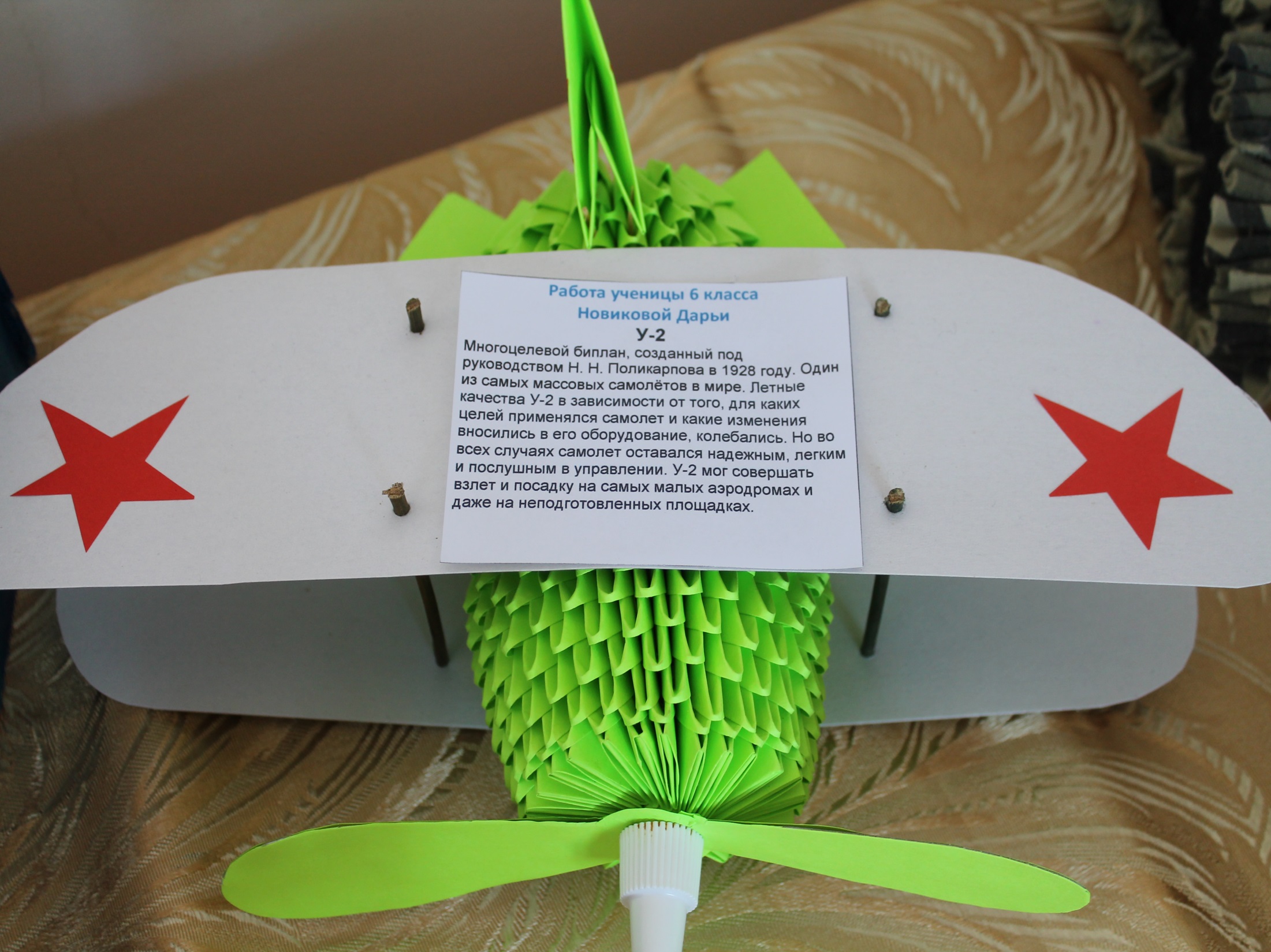 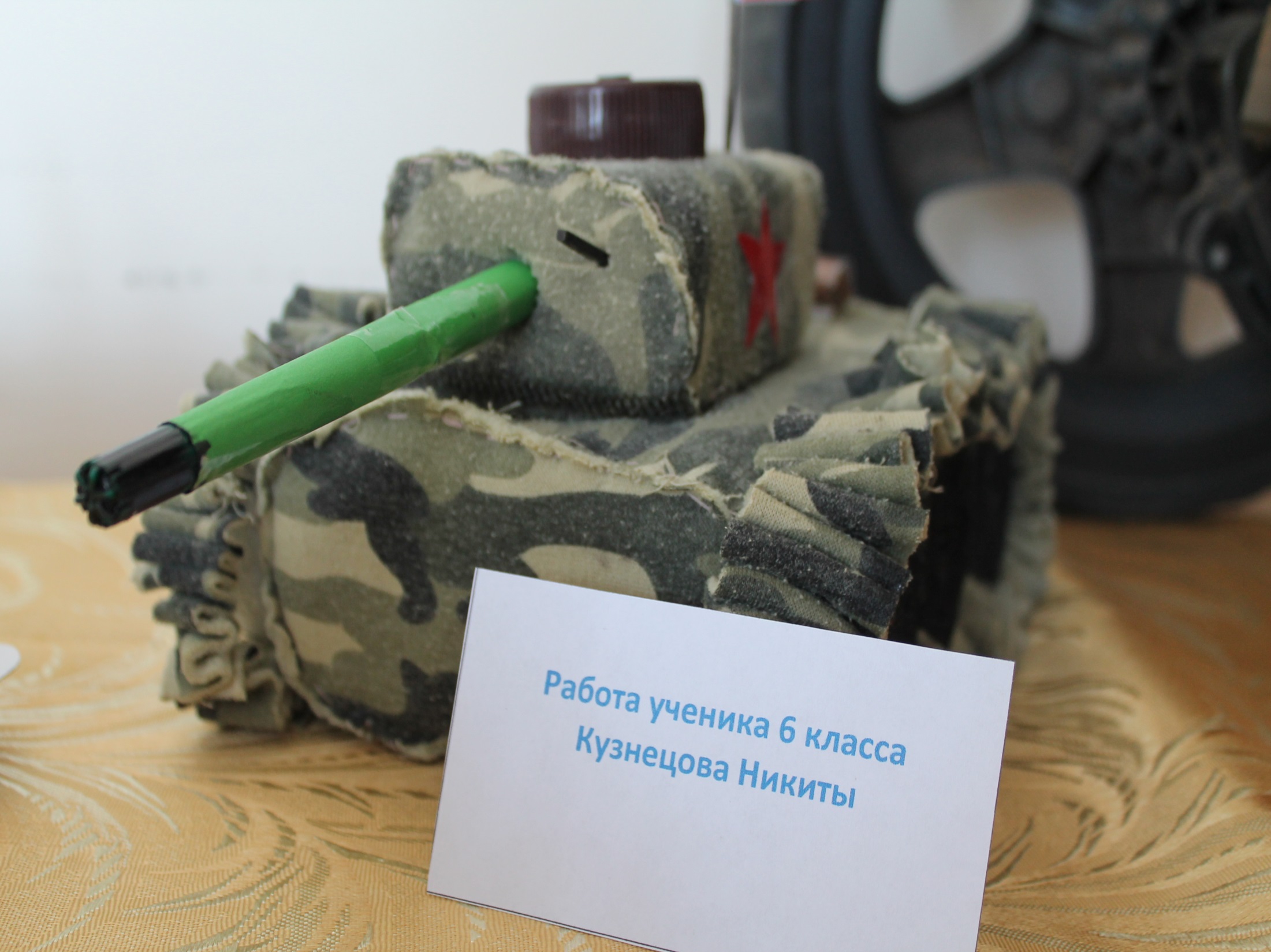 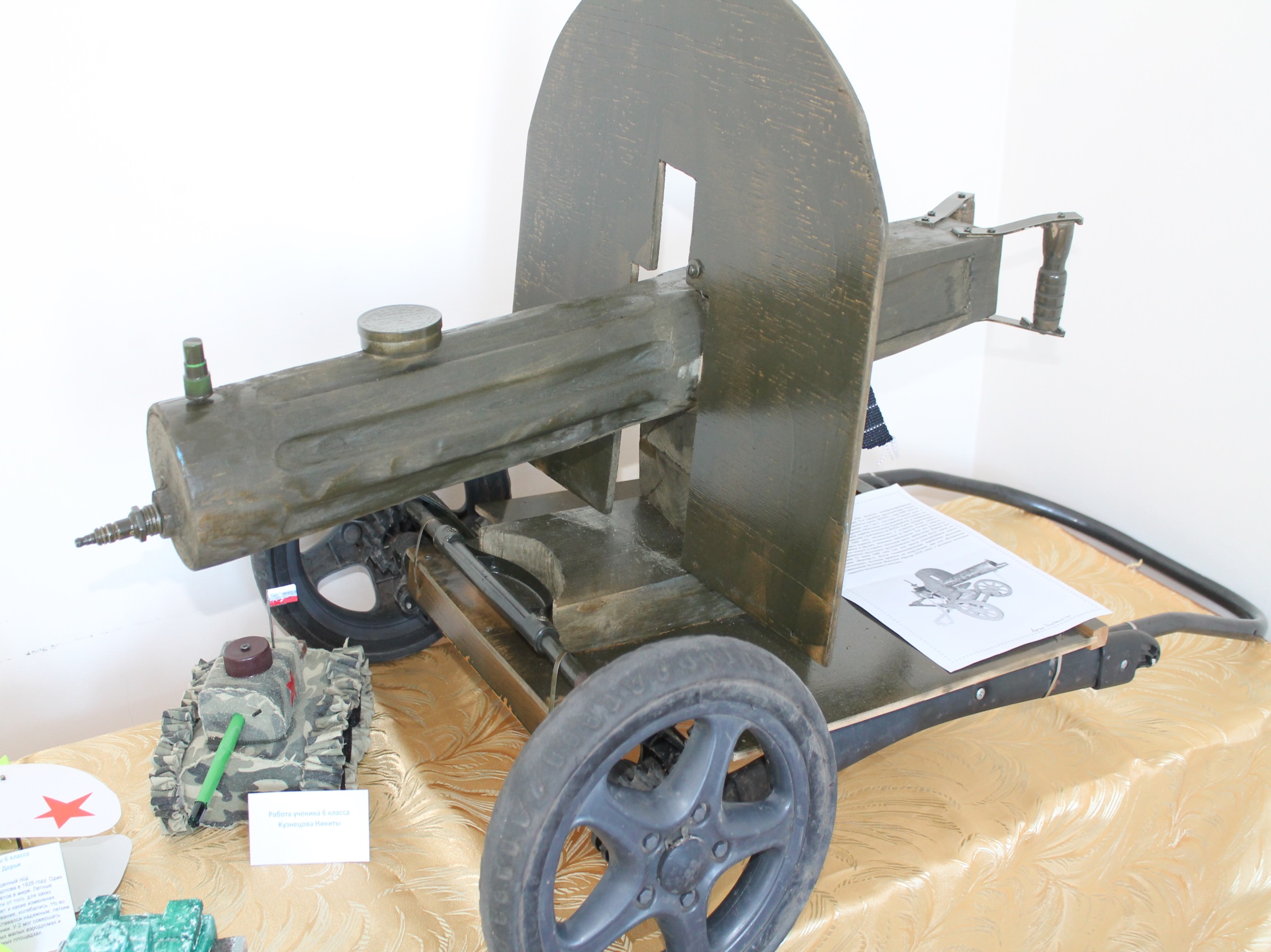 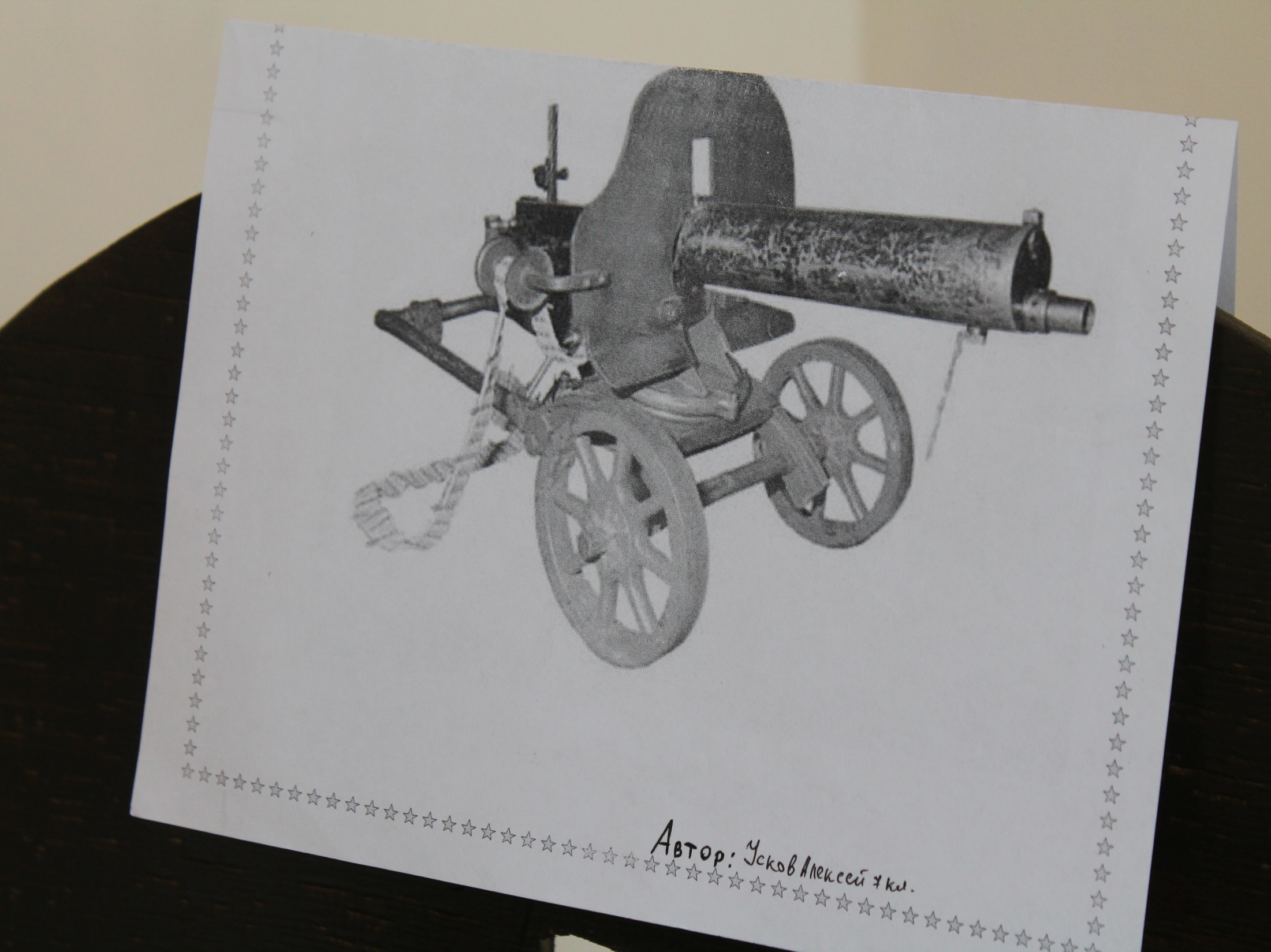 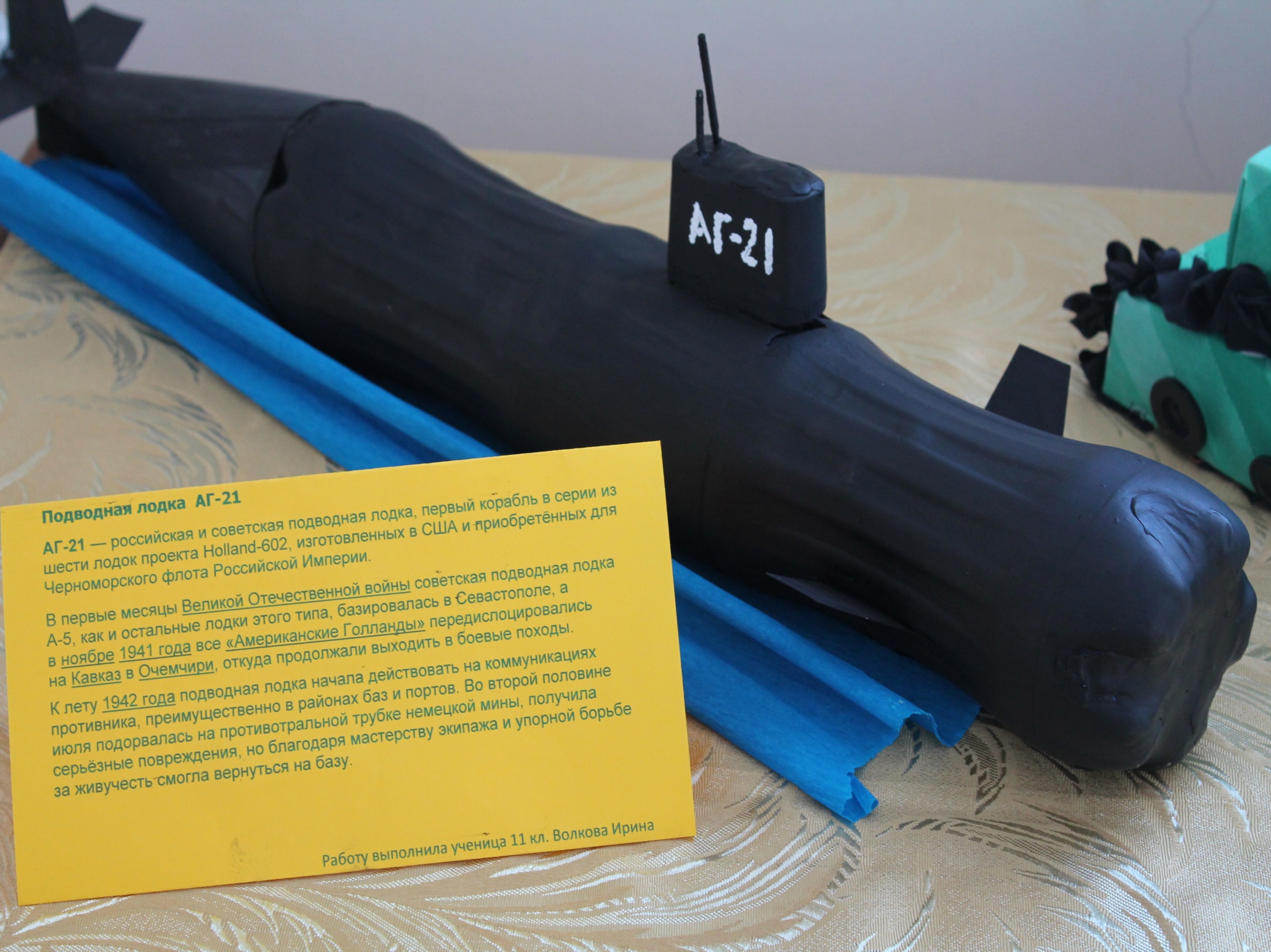 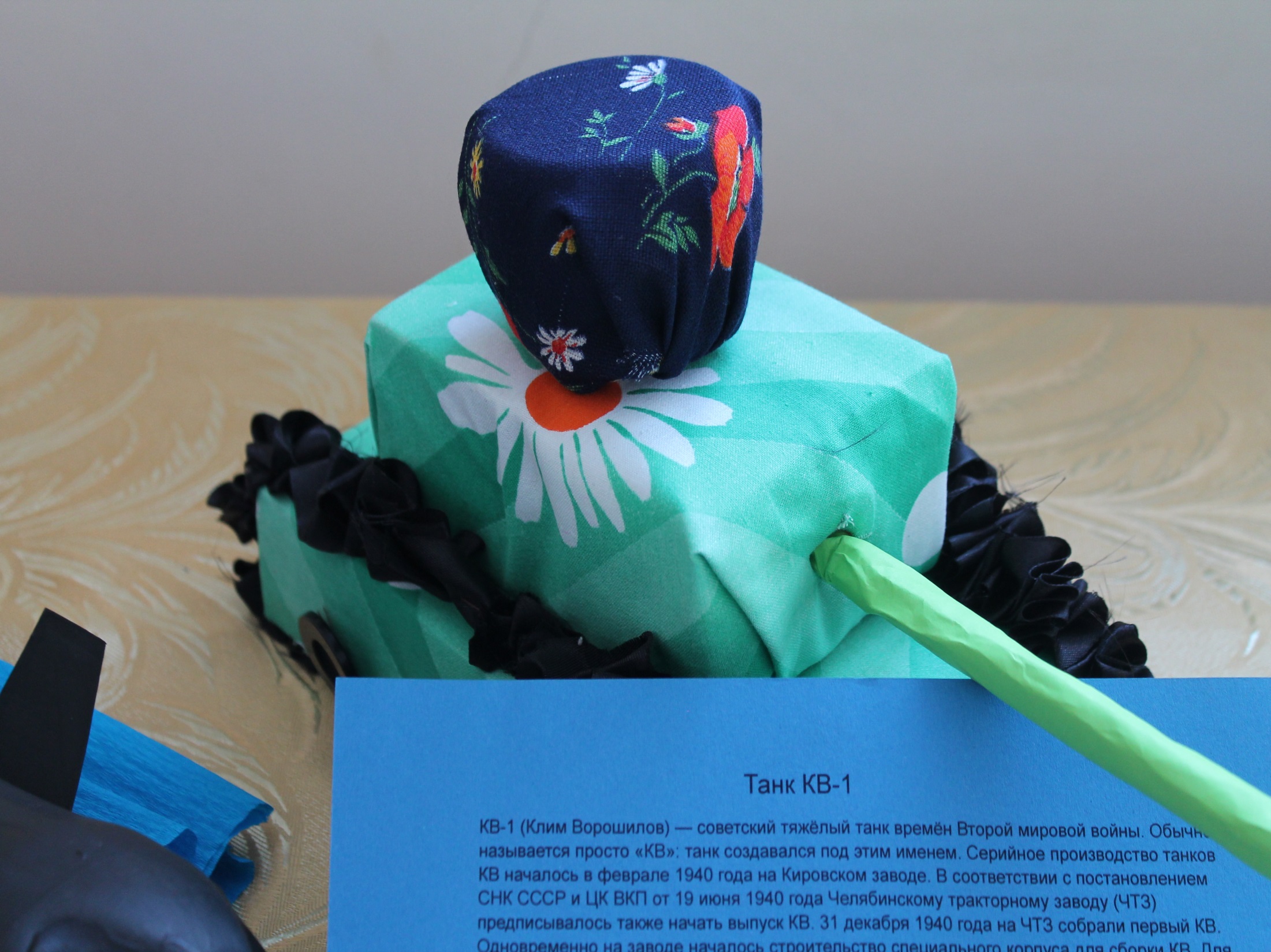 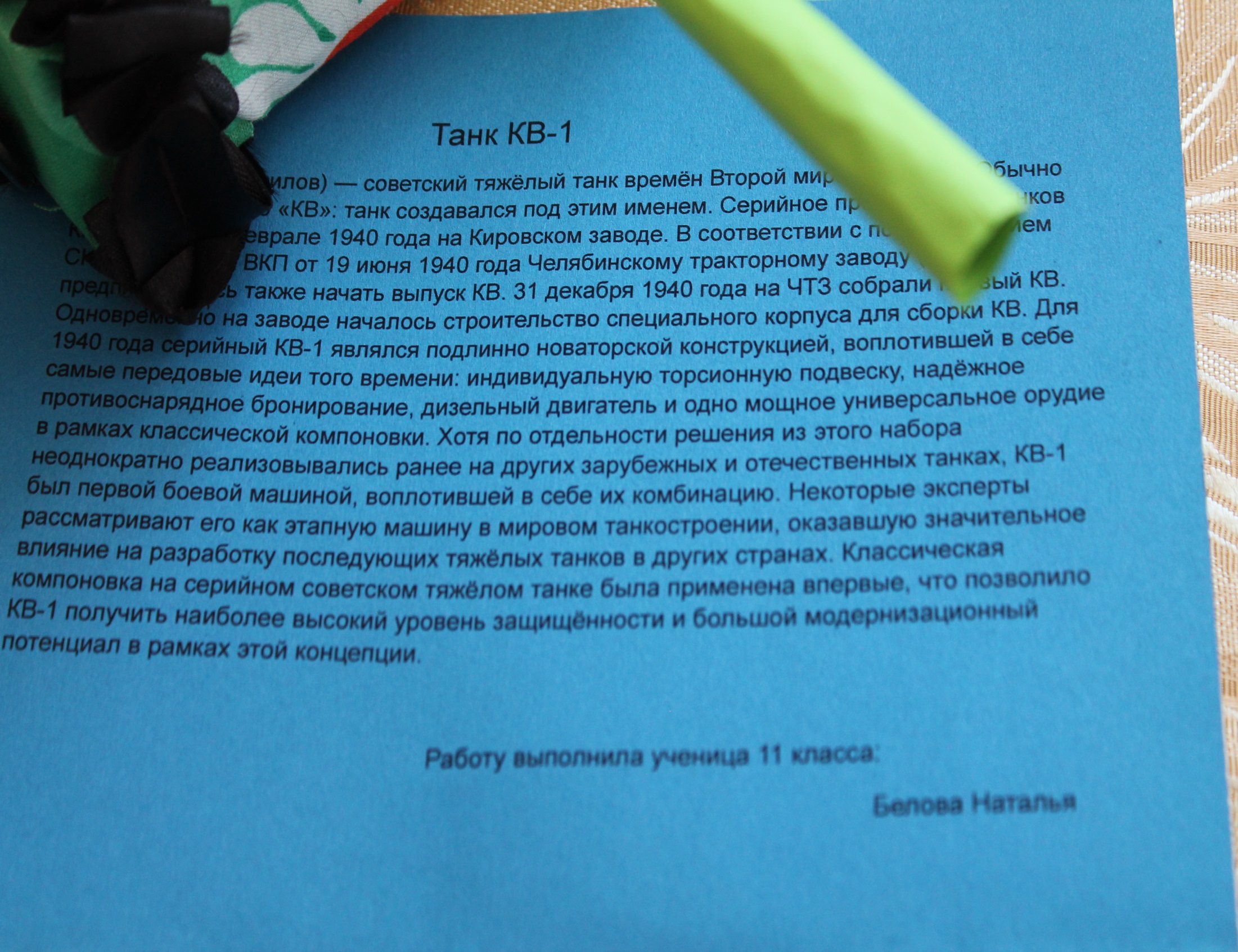 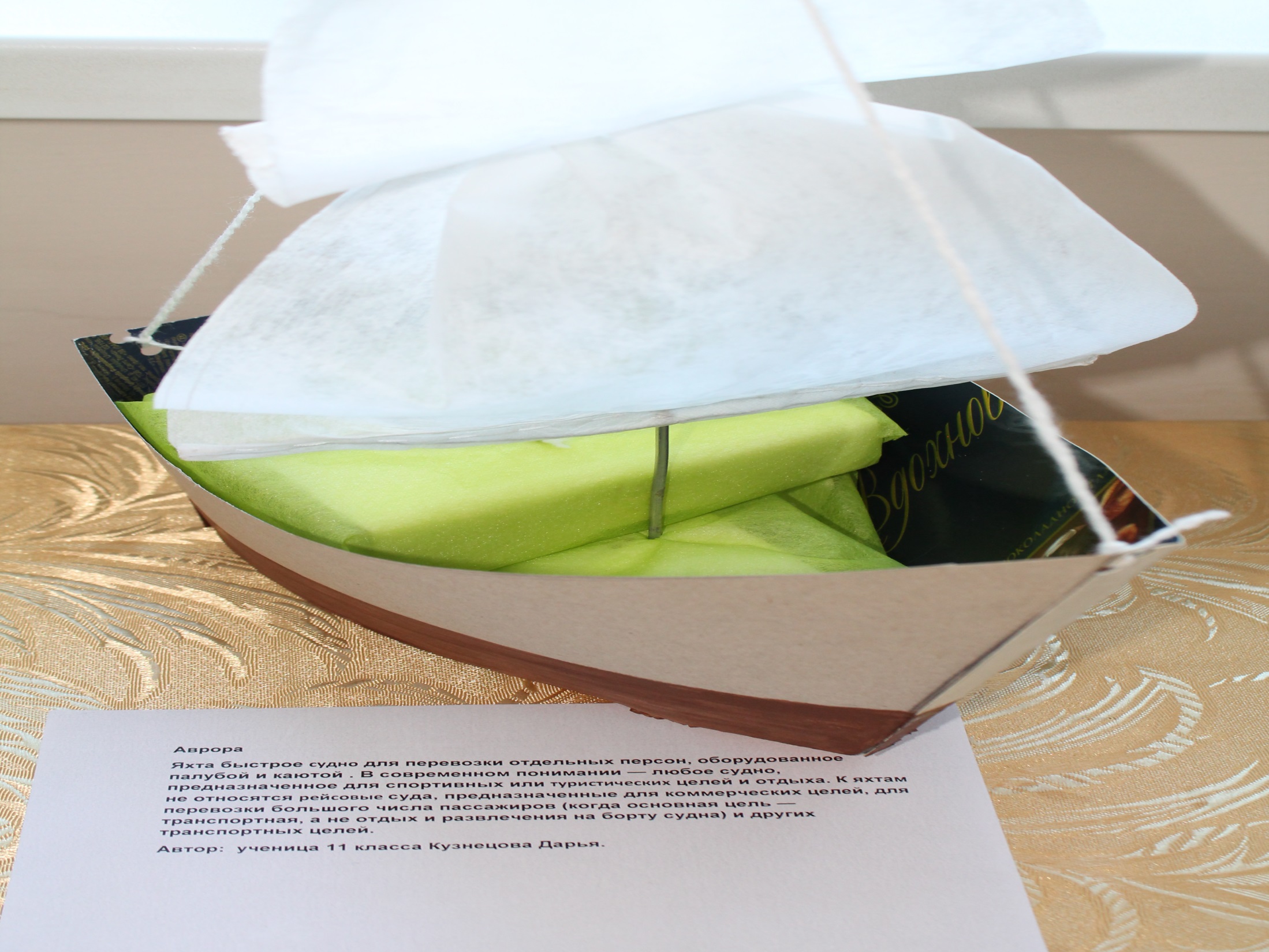 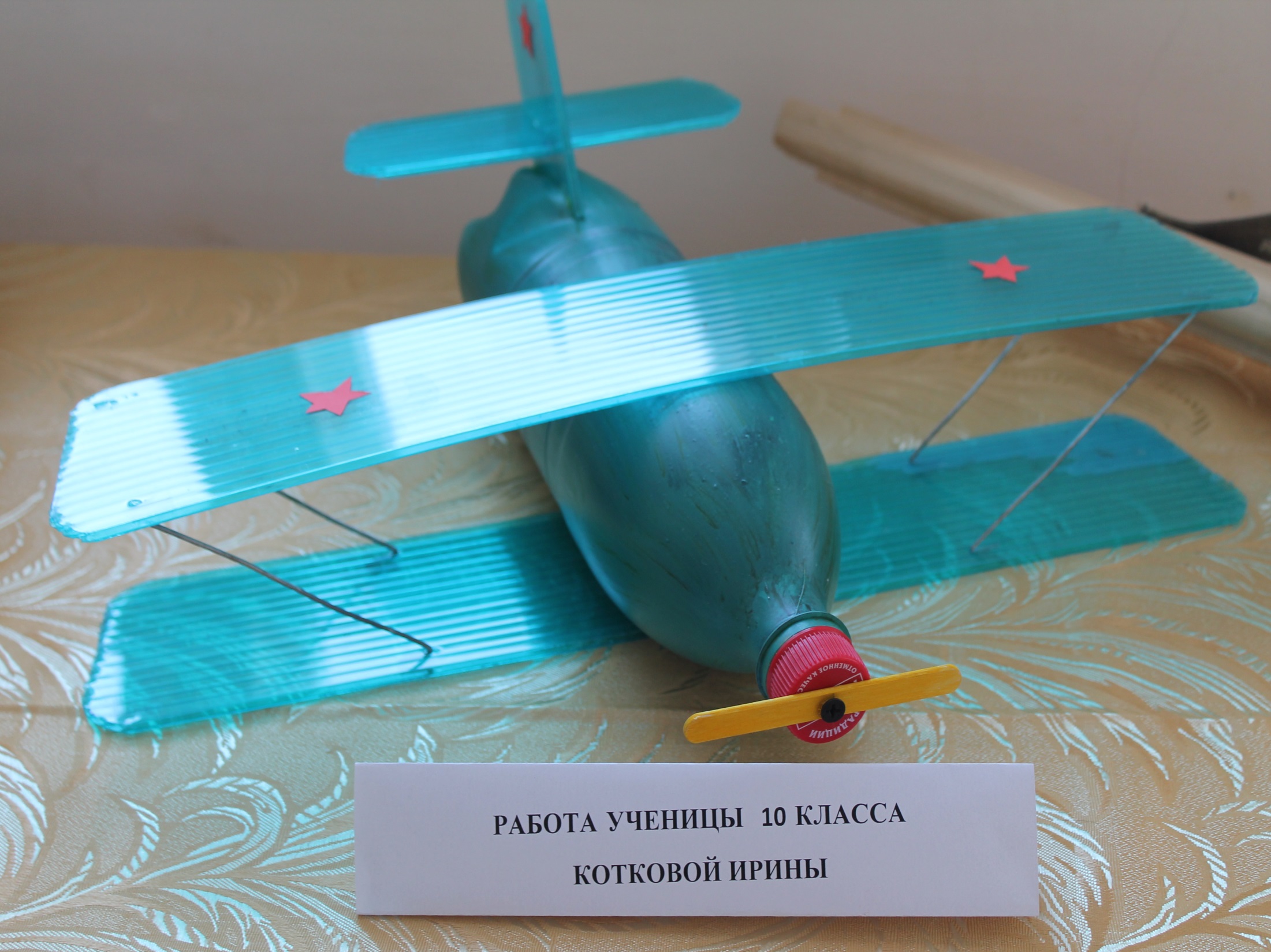 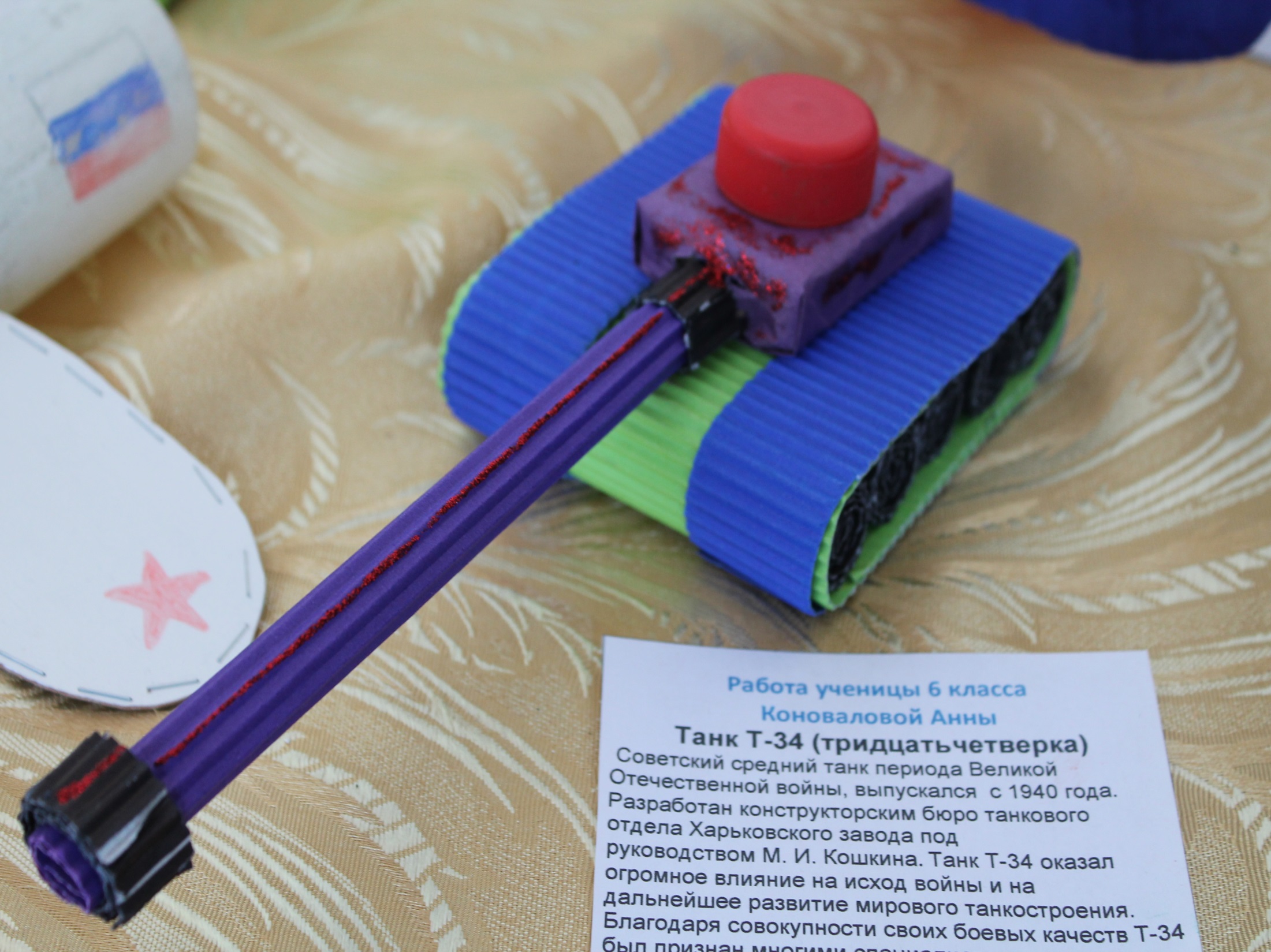 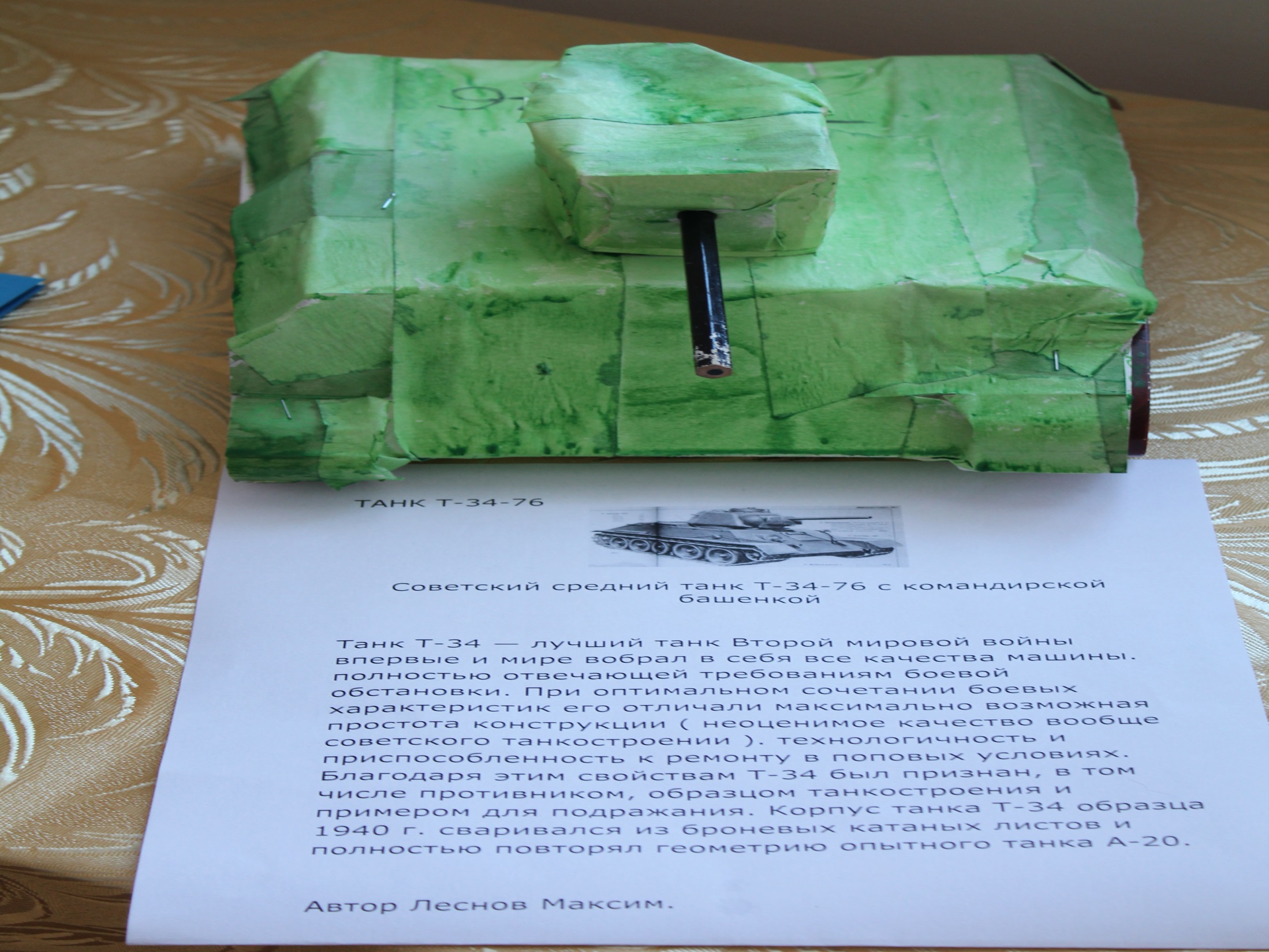 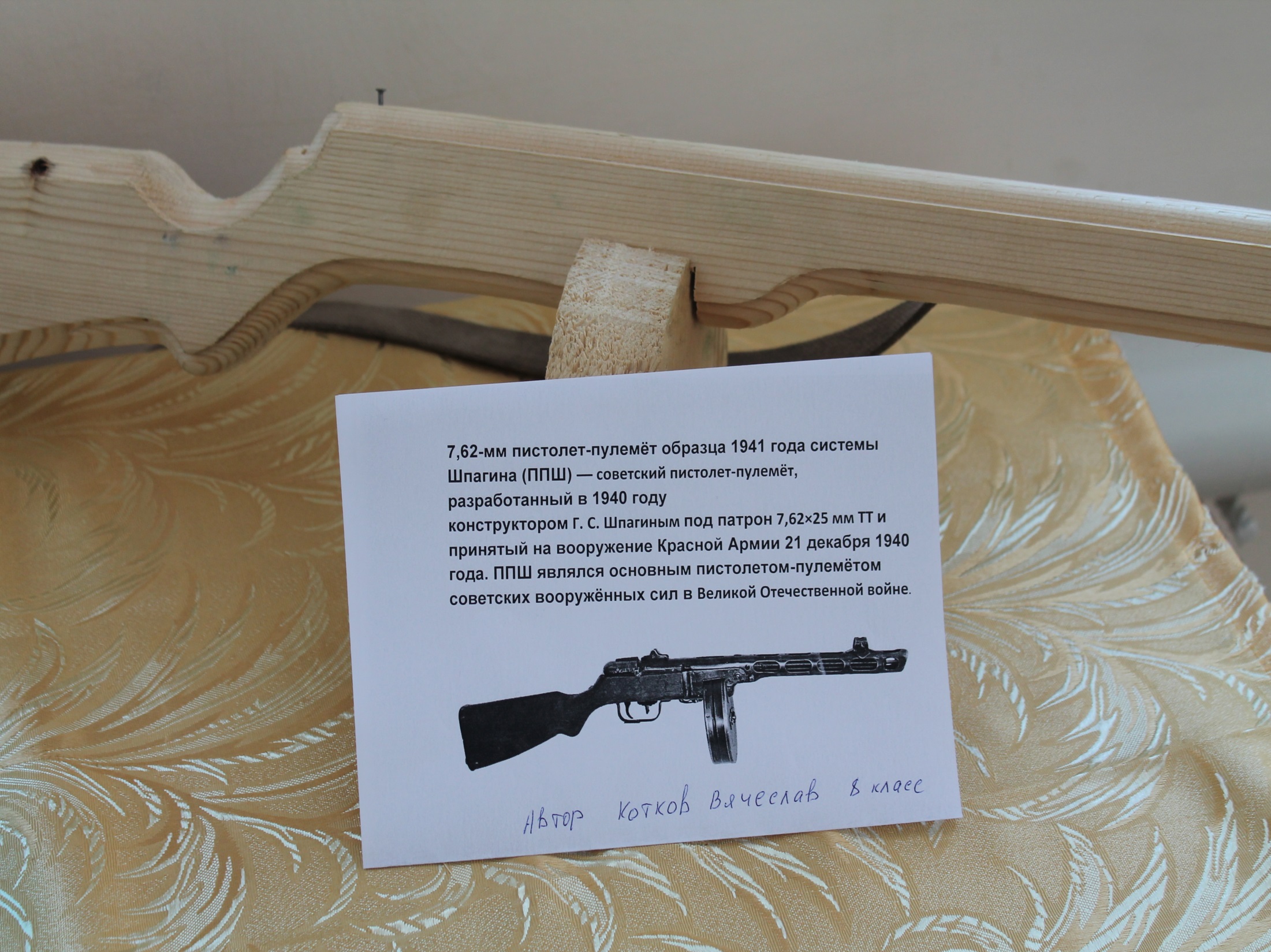 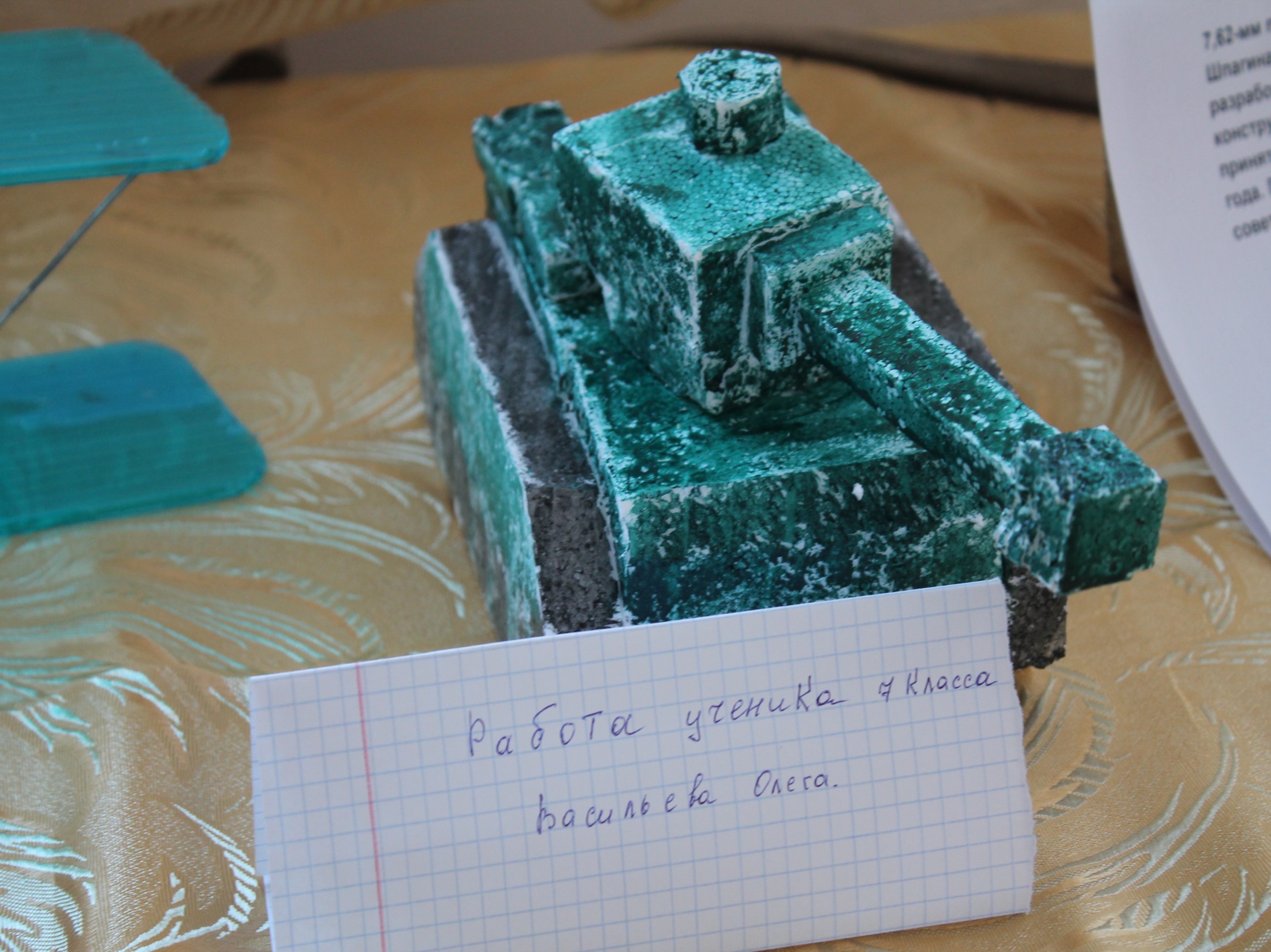 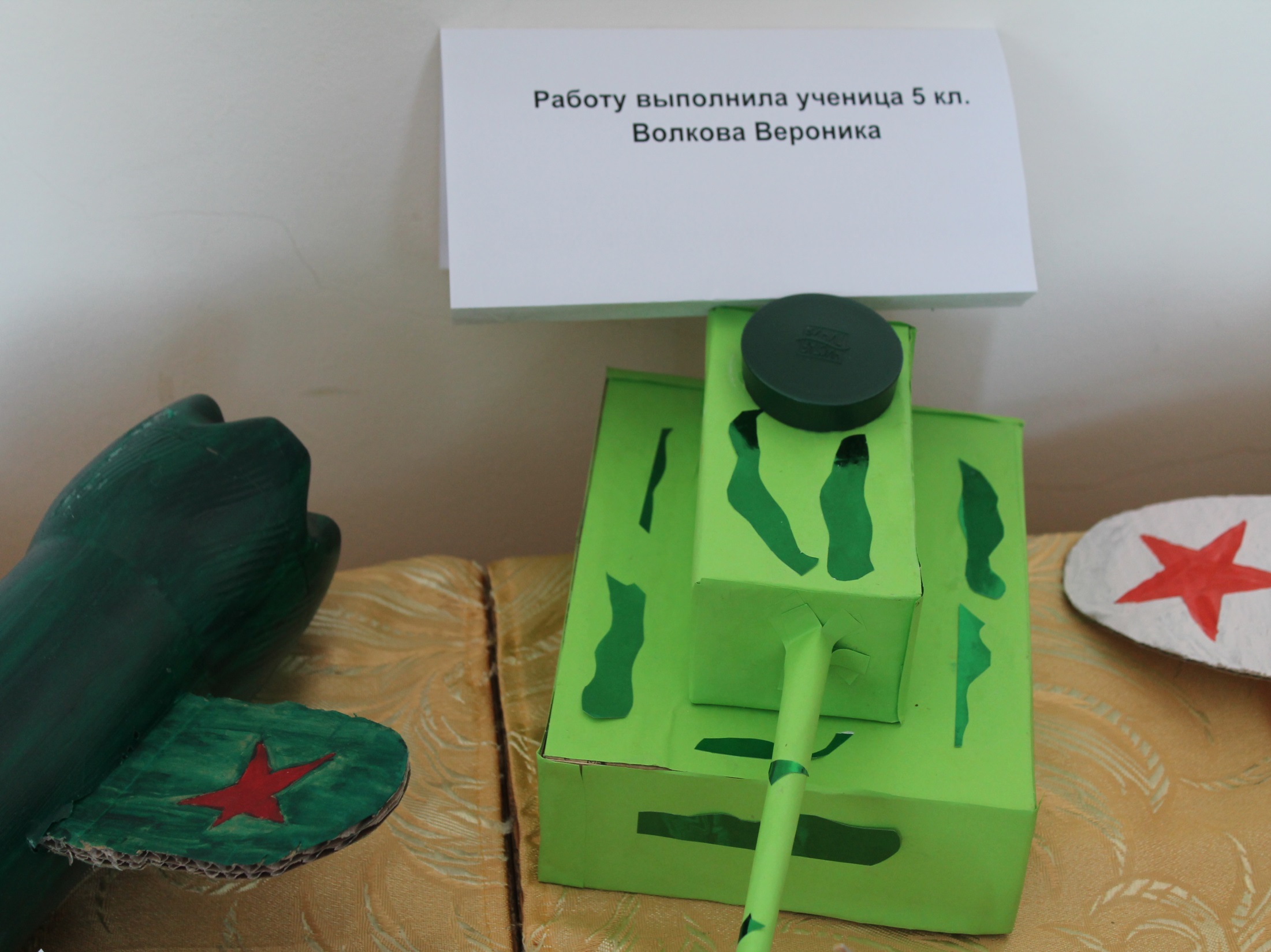 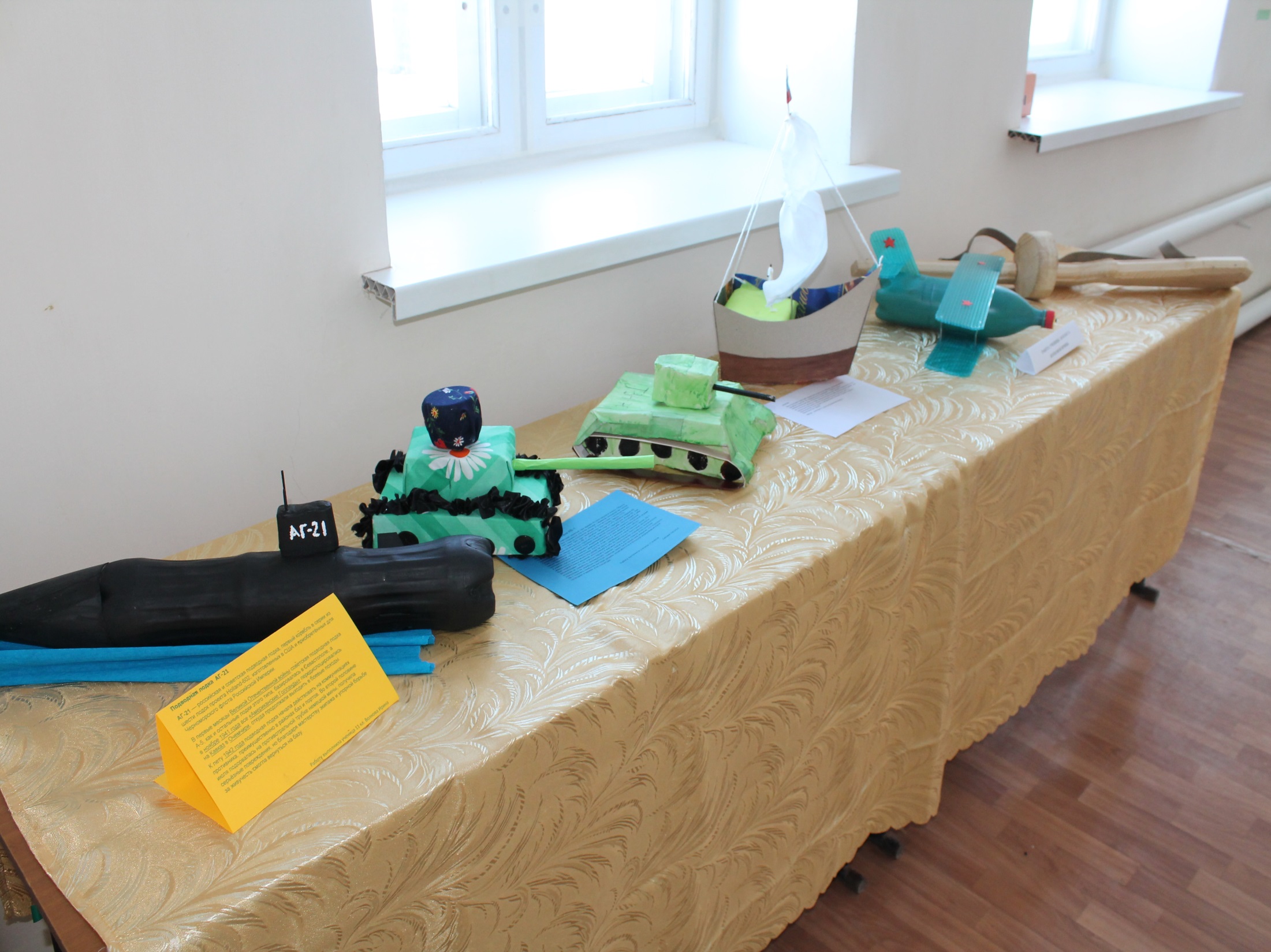 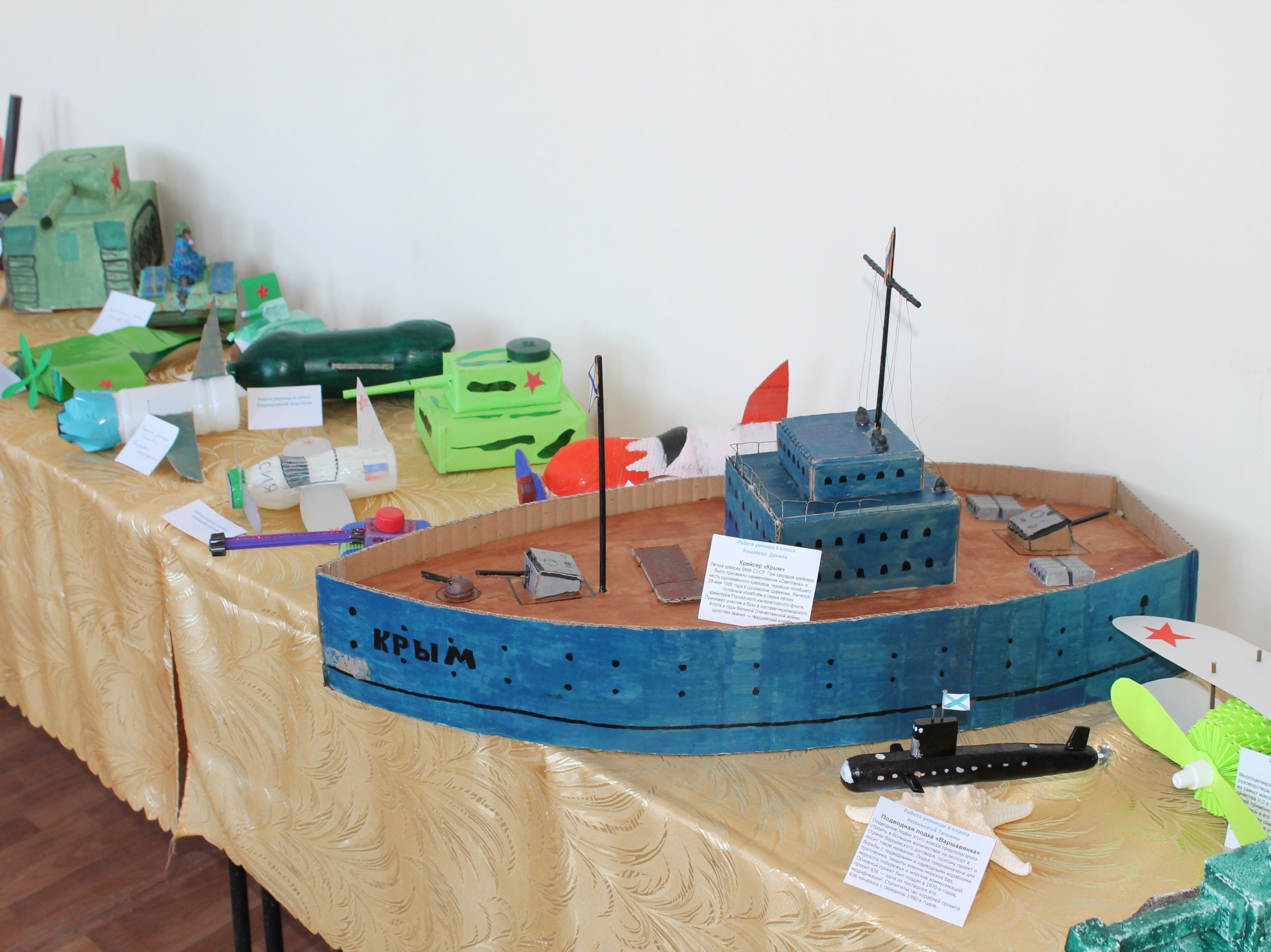 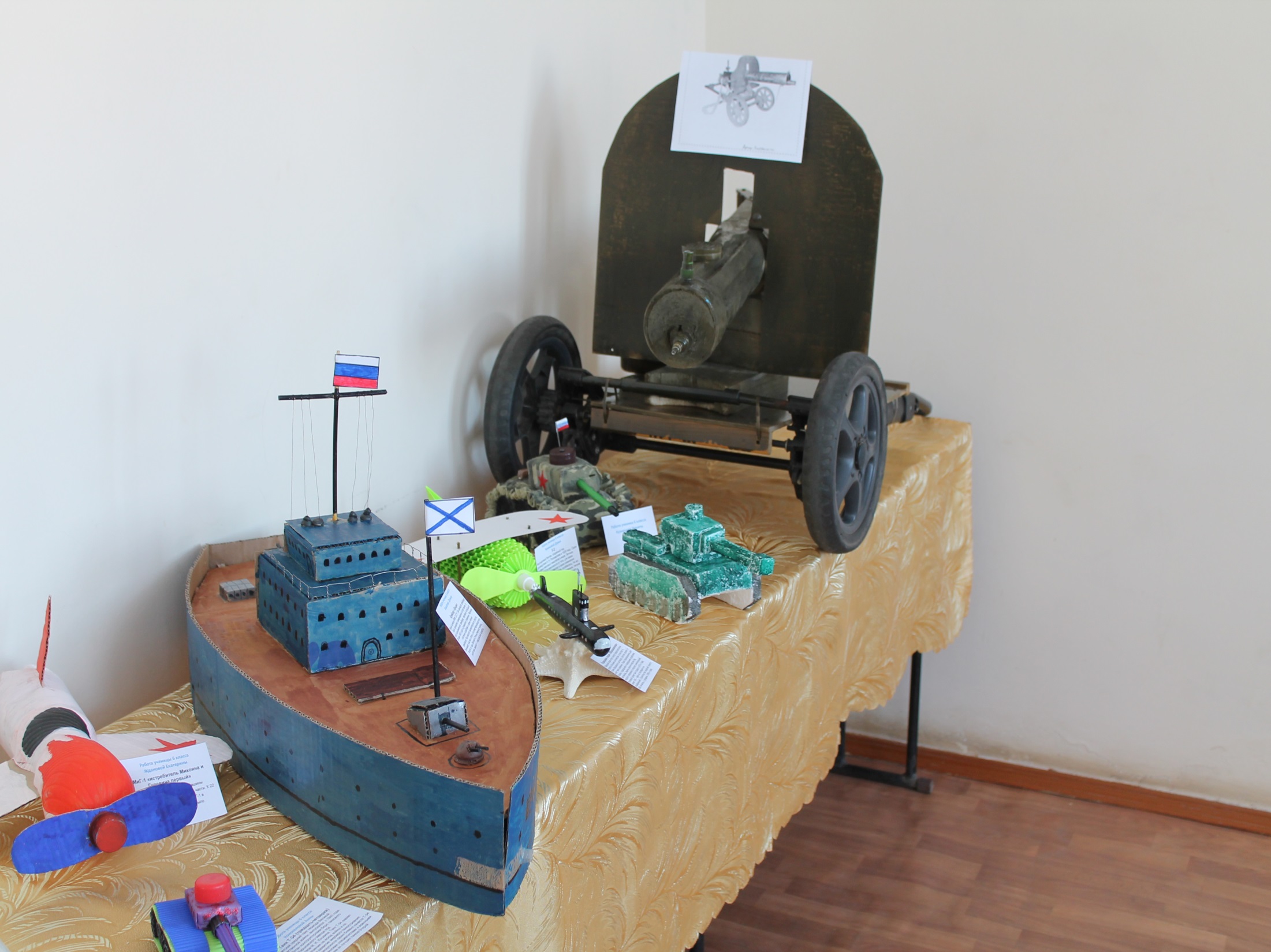 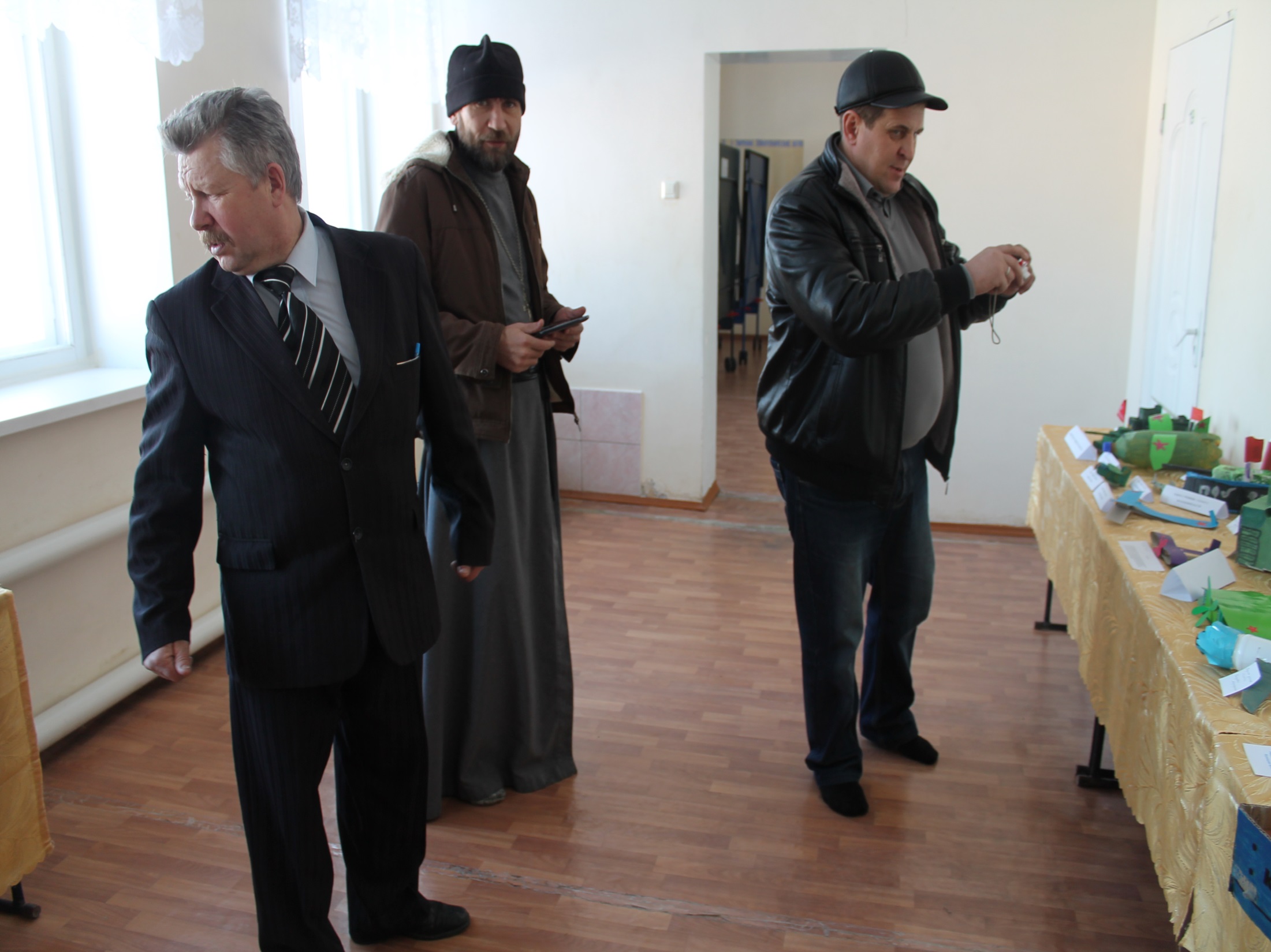